О решении задач упорядочения и приема архивных документов ликвидированного предприятия «Ижмаш» в государственные архивы Удмуртии
Директор ГКУ «ГАСПД УР»			  Н.В. Василечко
2018 г.
1
Объем дел, хранящихся в ГКУ «ГАСПД УР»
2
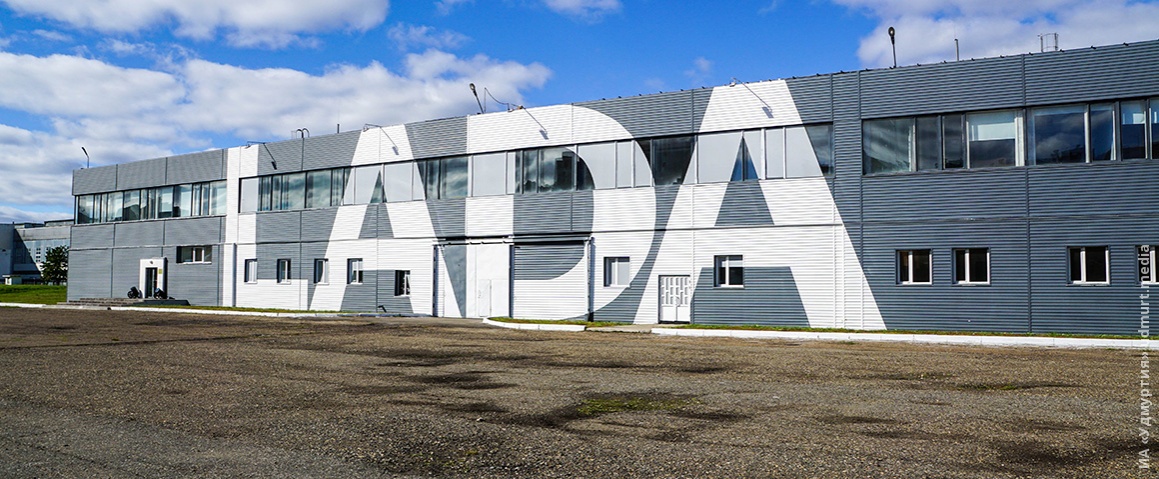 Архив завода на территории ОАО «Объединенная автомобильная группа»
3
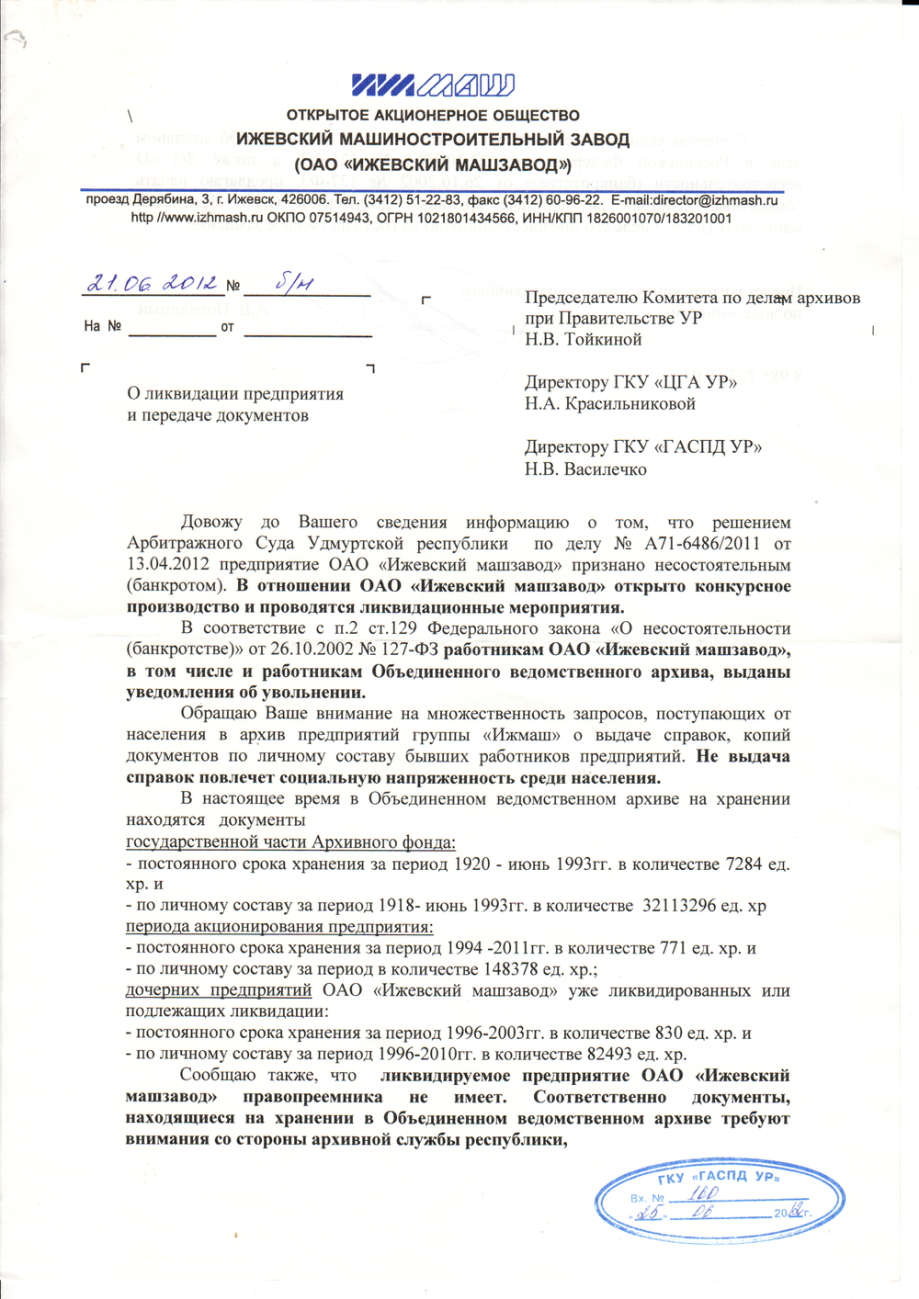 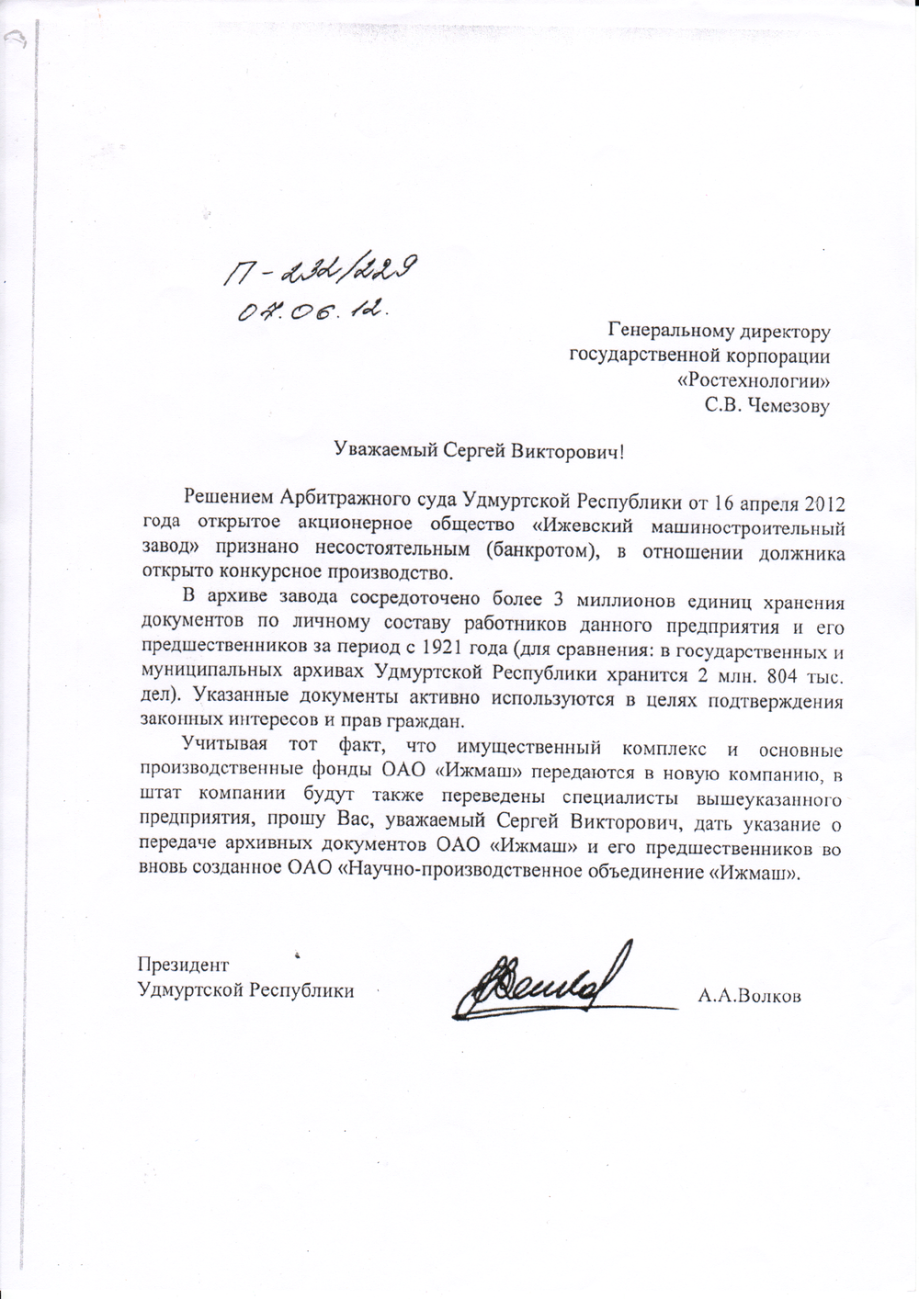 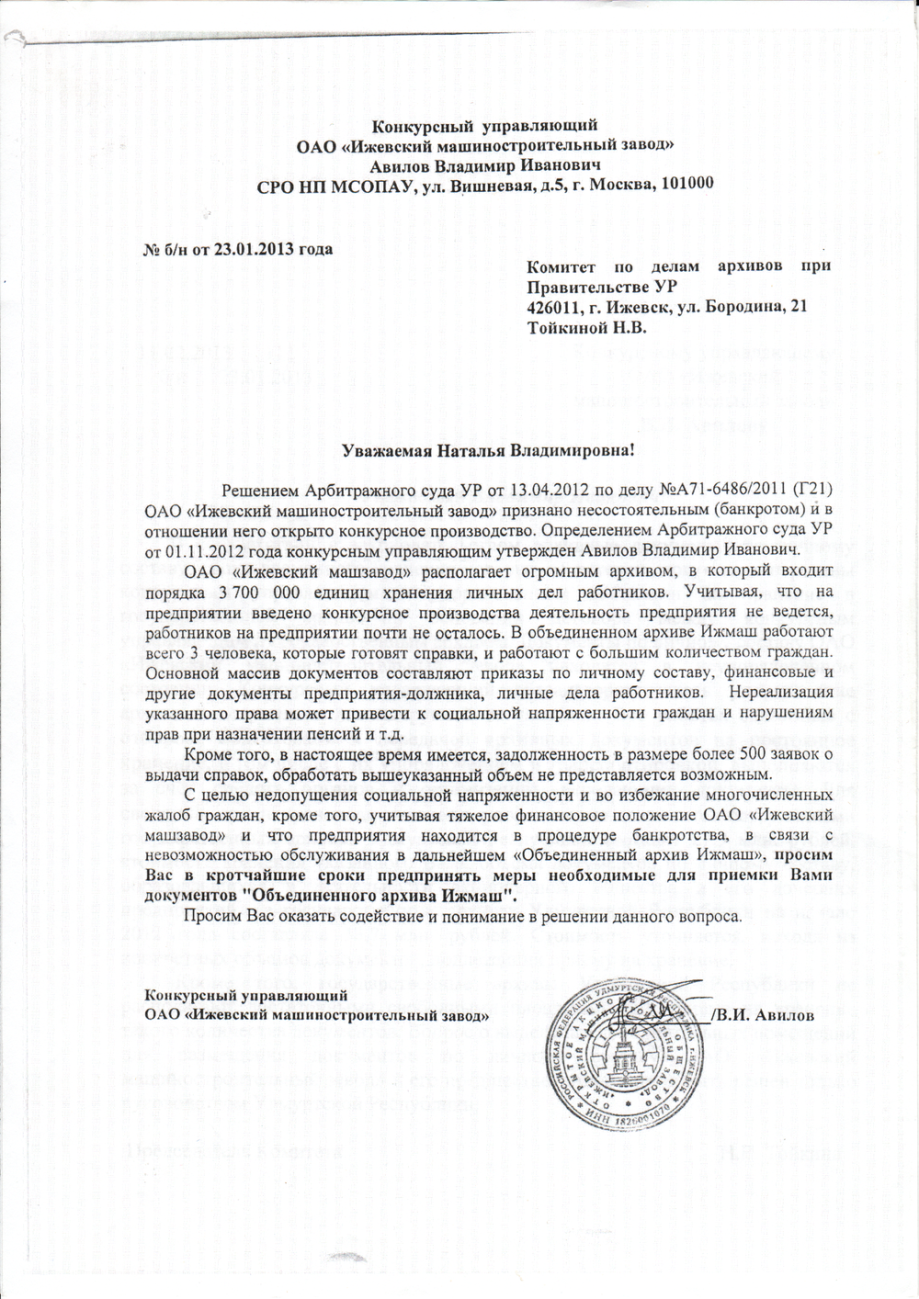 4
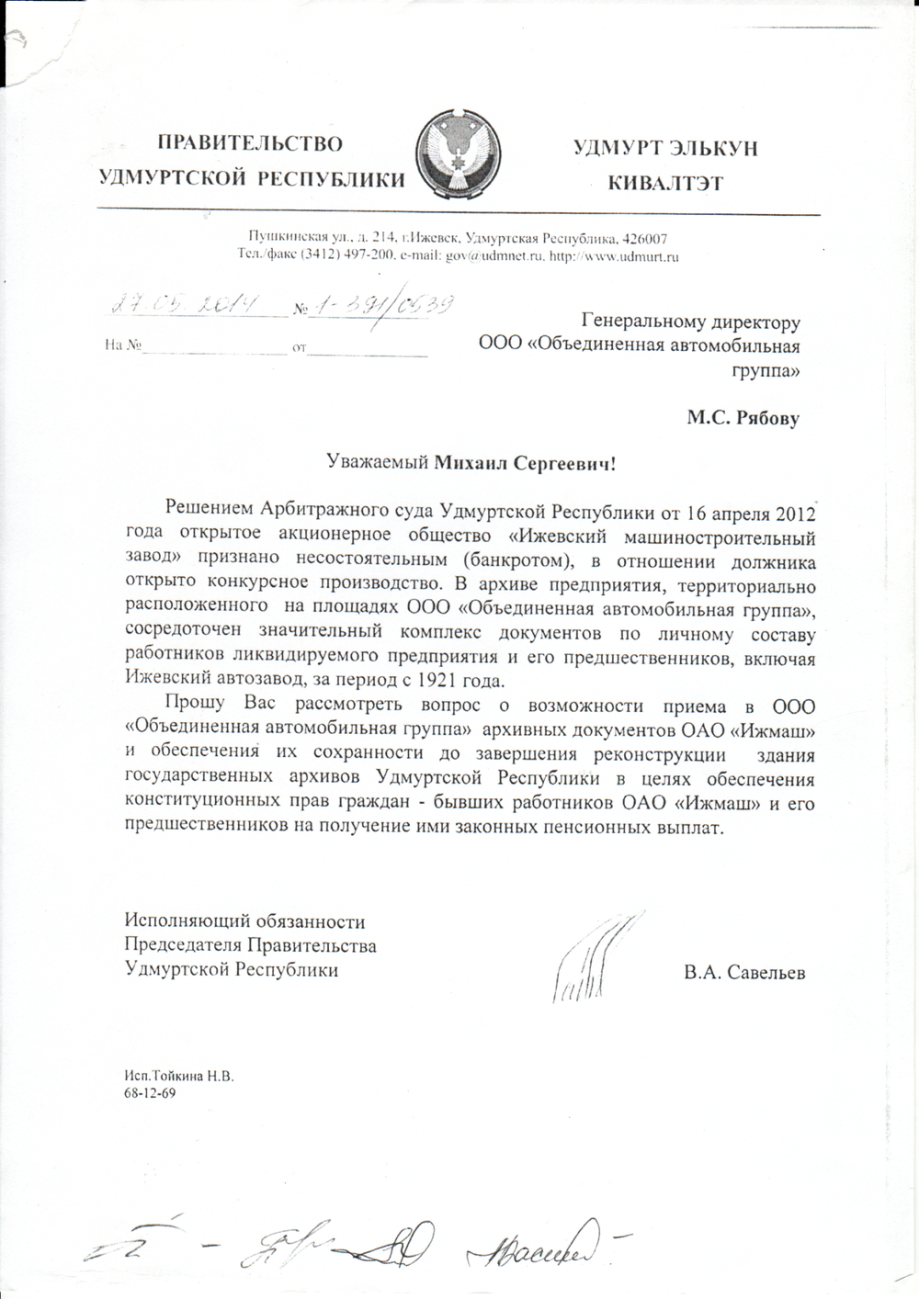 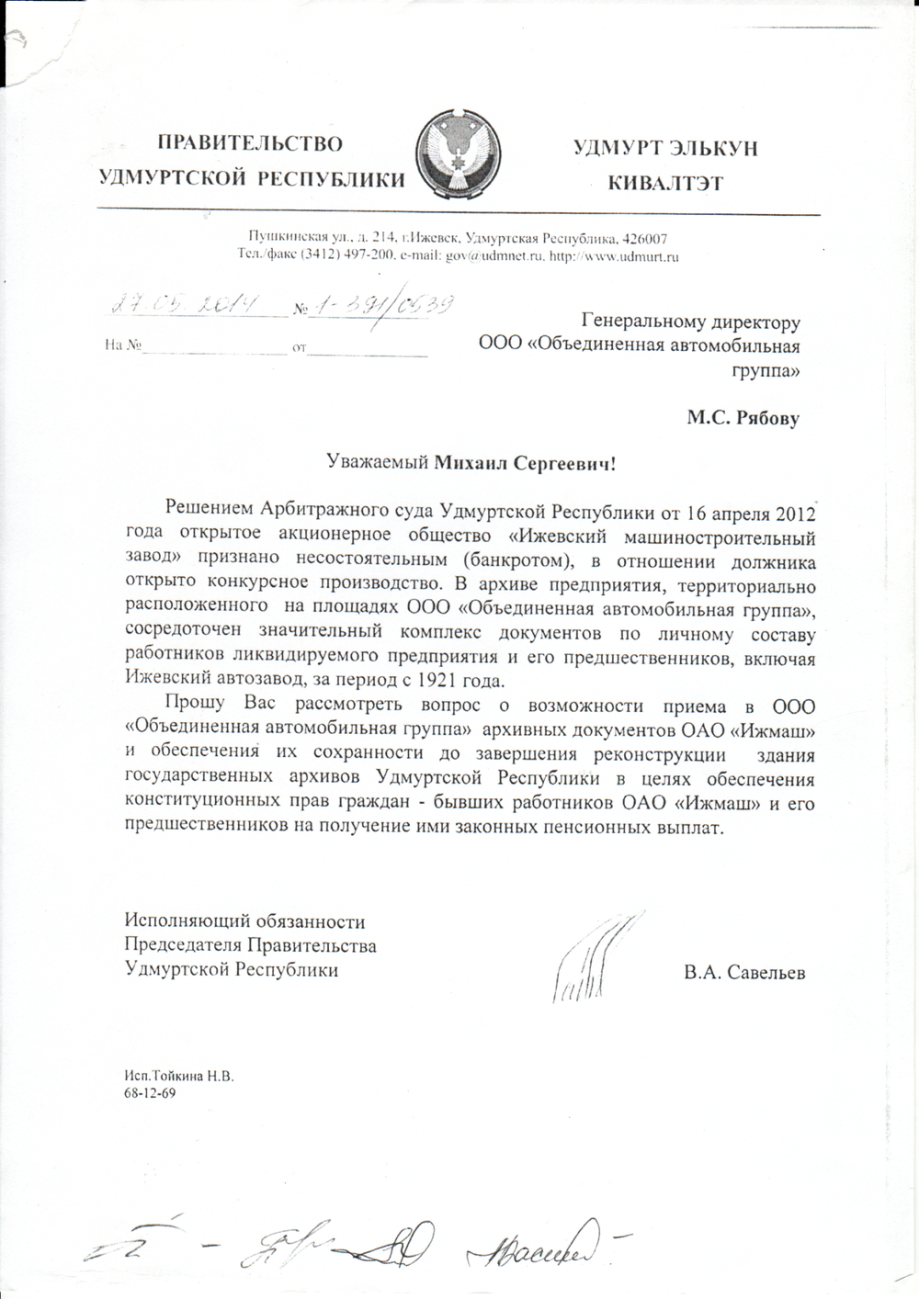 5
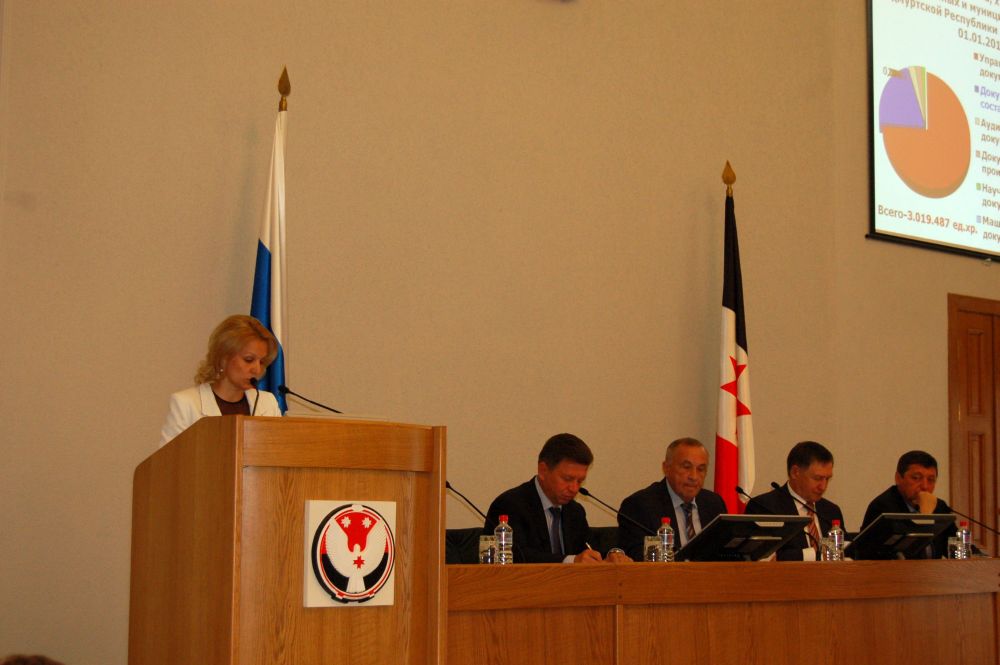 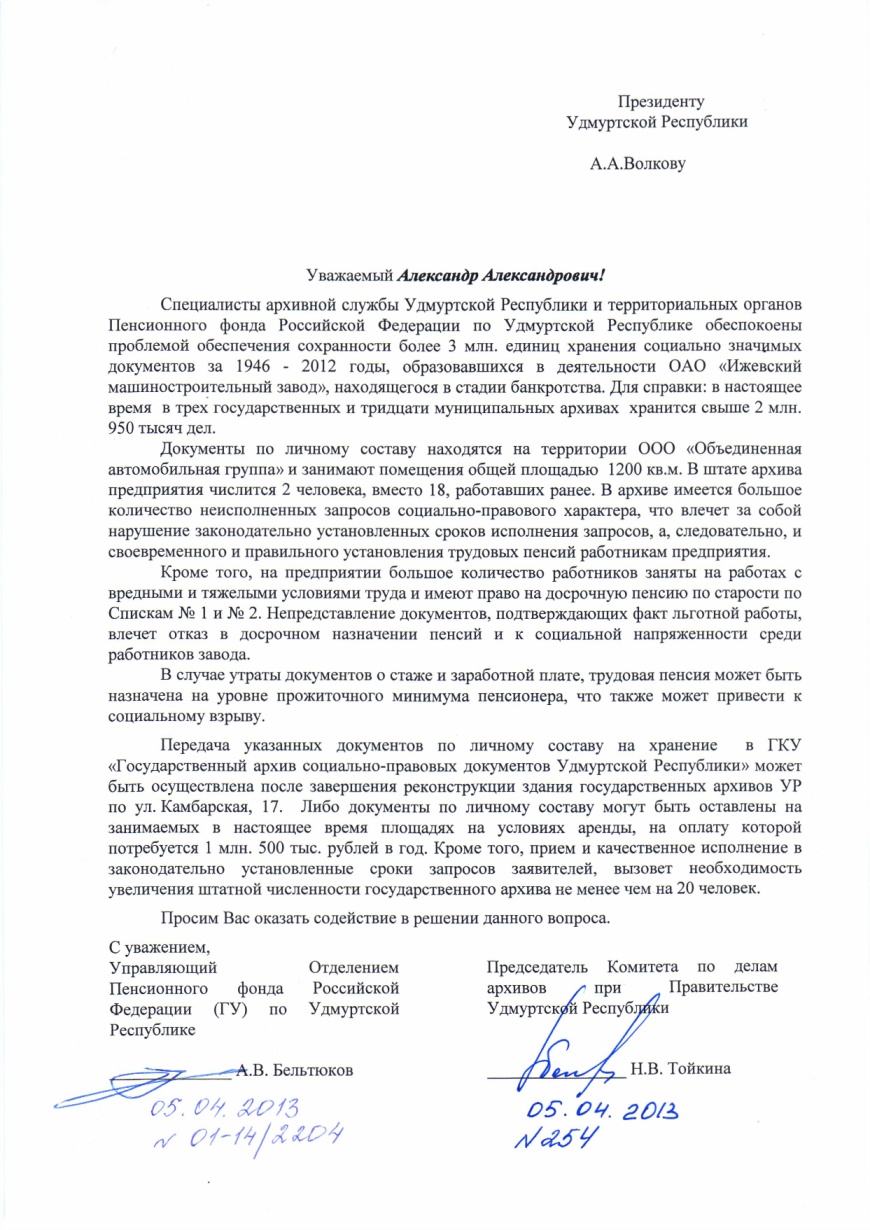 Аппаратное совещание в резиденции Главы Удмуртской Республики
«О мерах по обеспечению сохранности документов по личному составу при реорганизации и ликвидации организаций вУдмуртской Республике»
6
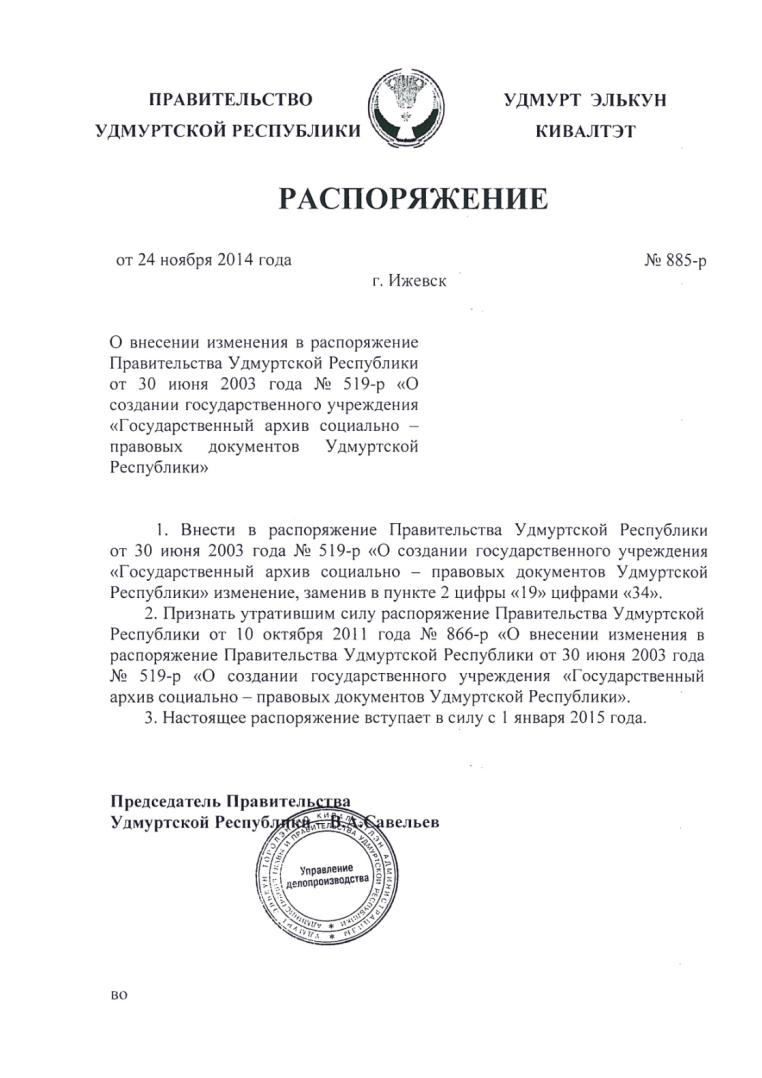 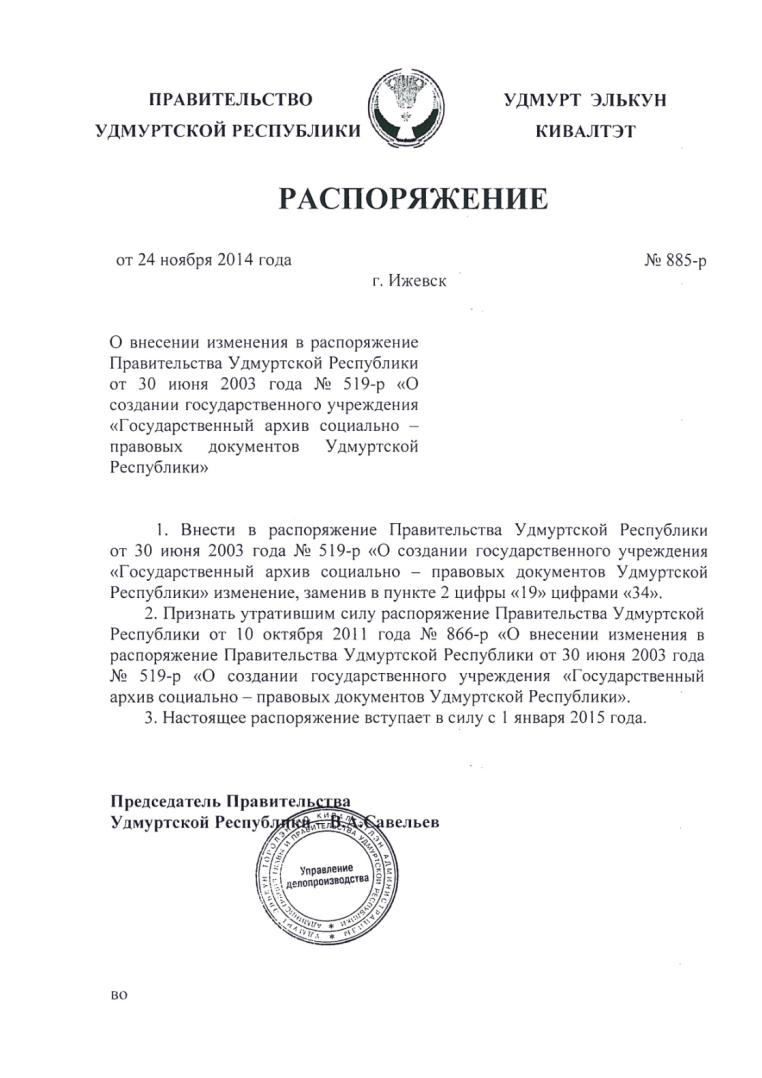 7
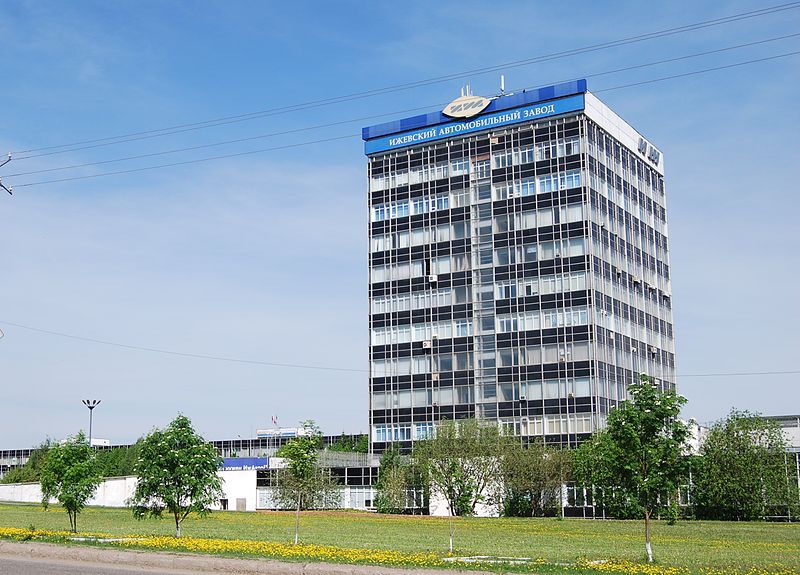 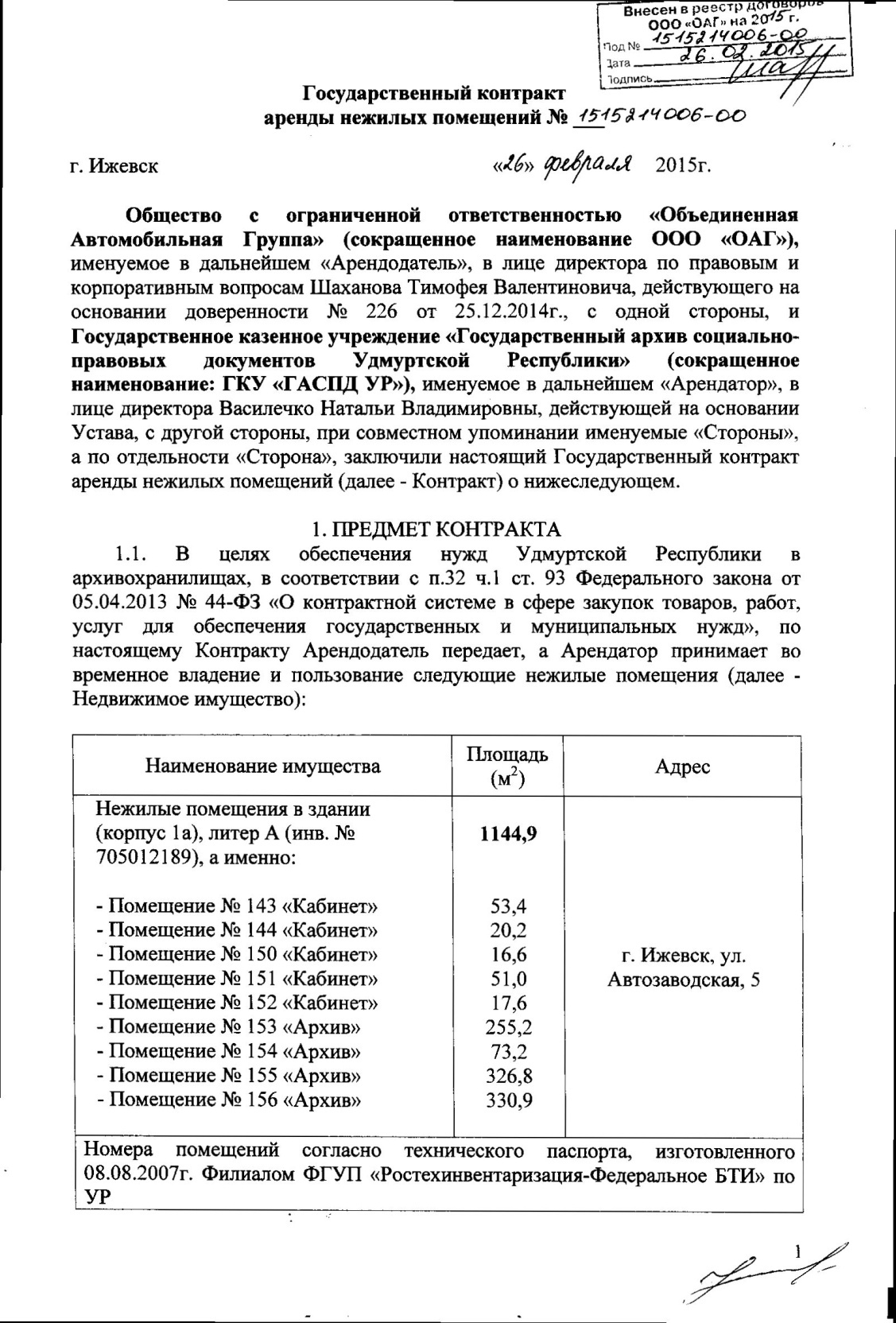 8
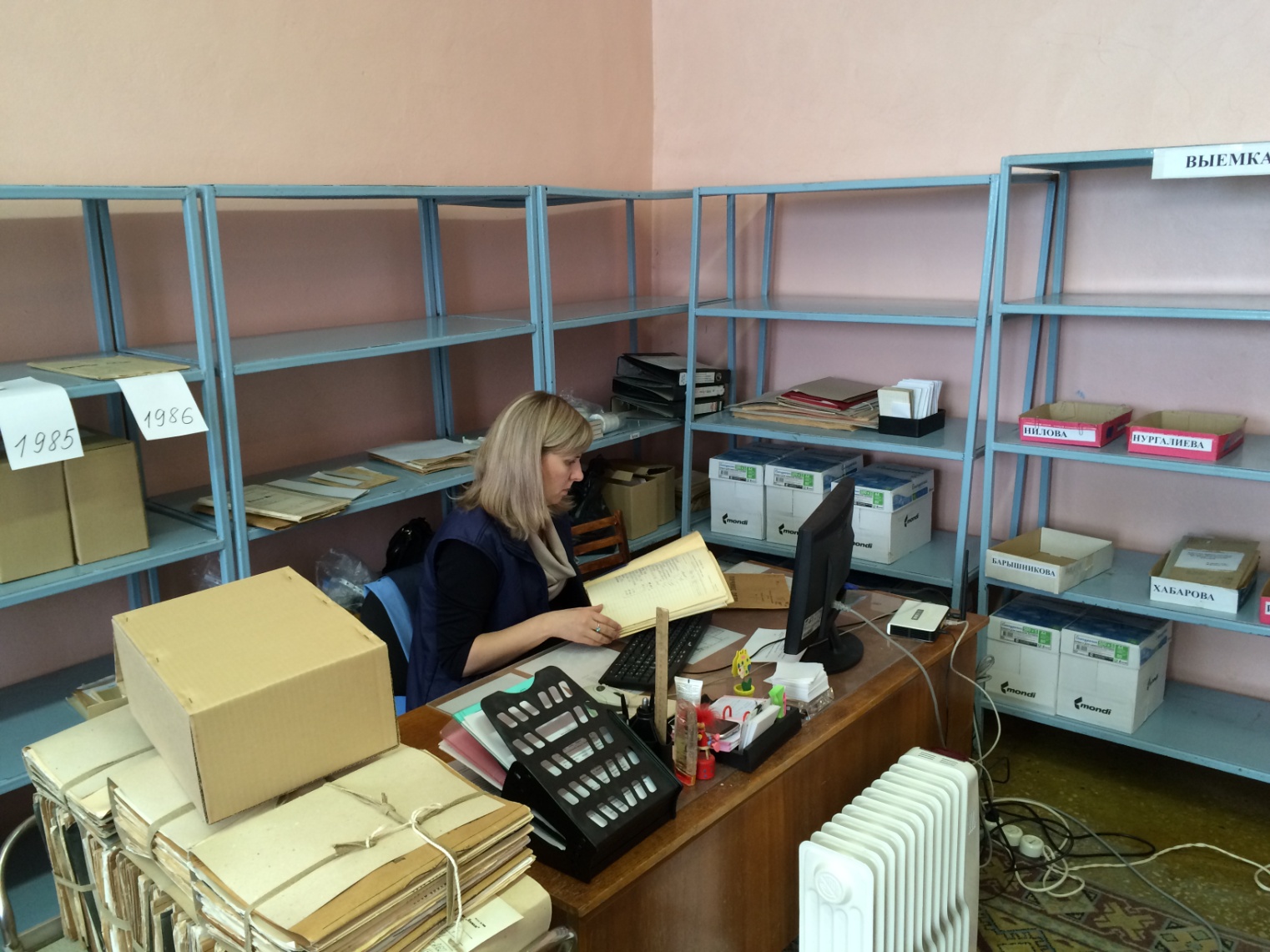 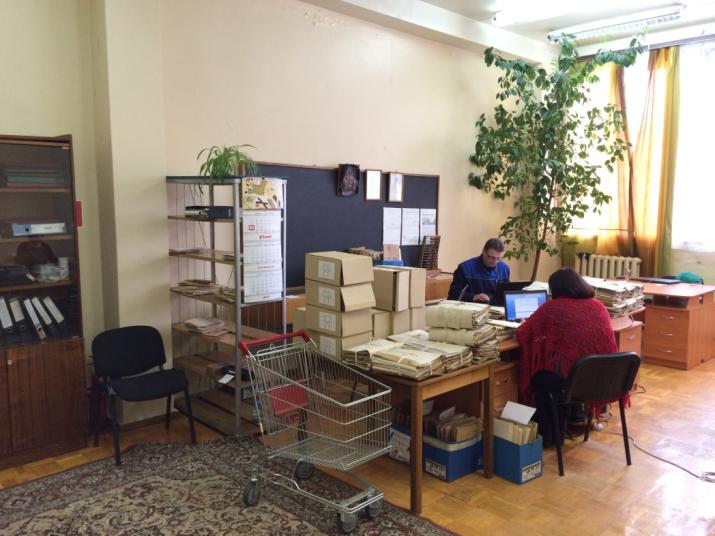 Рабочие кабинеты в арендуемом
помещении архива
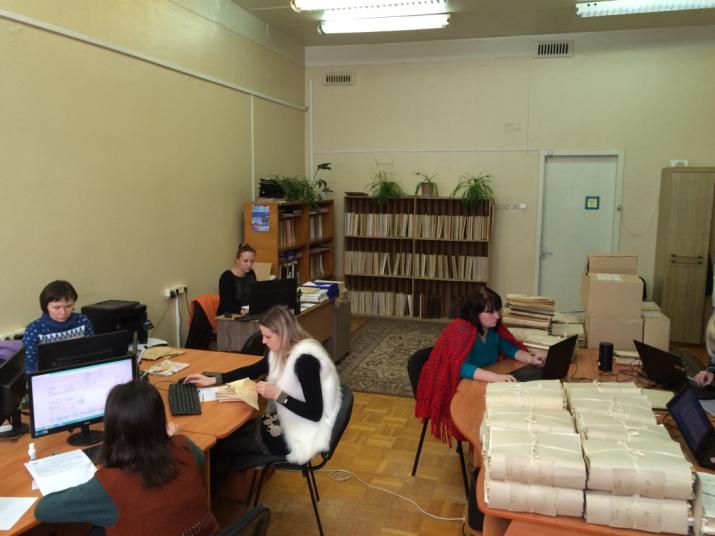 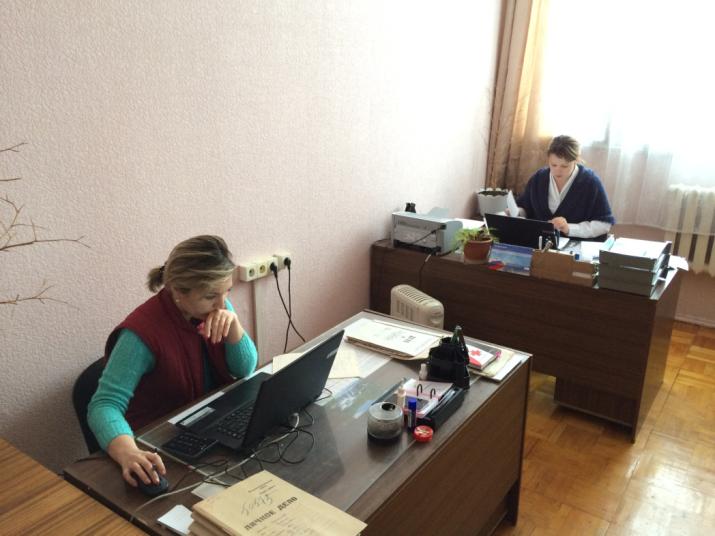 9
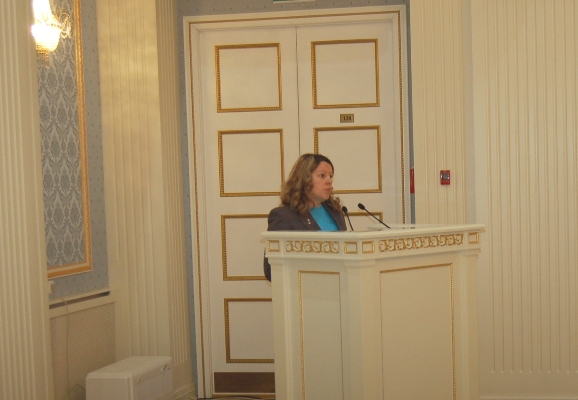 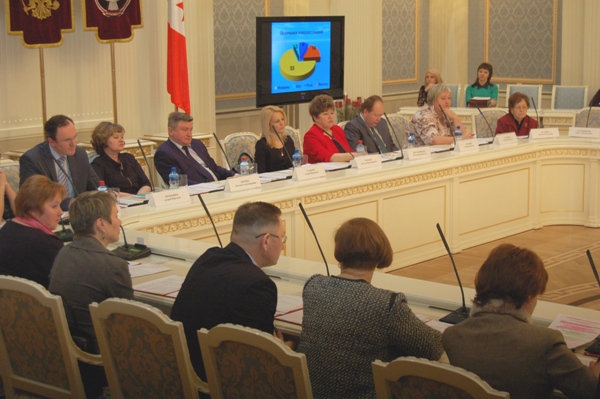 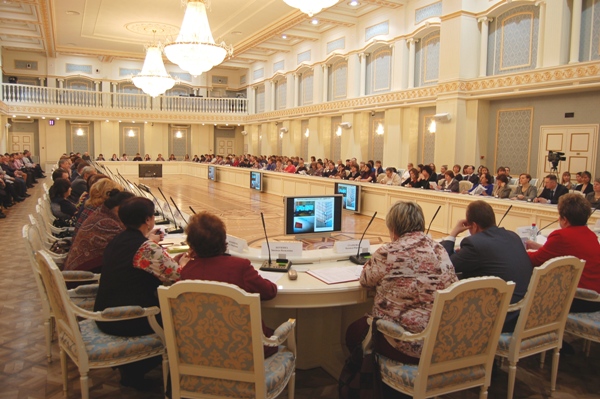 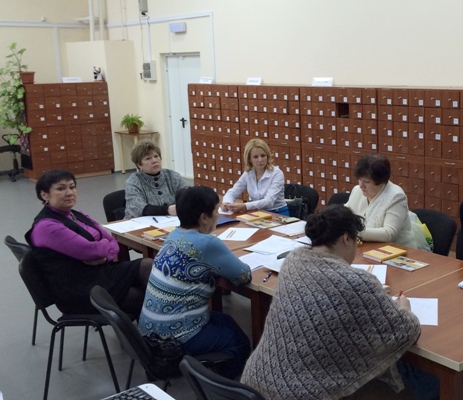 10
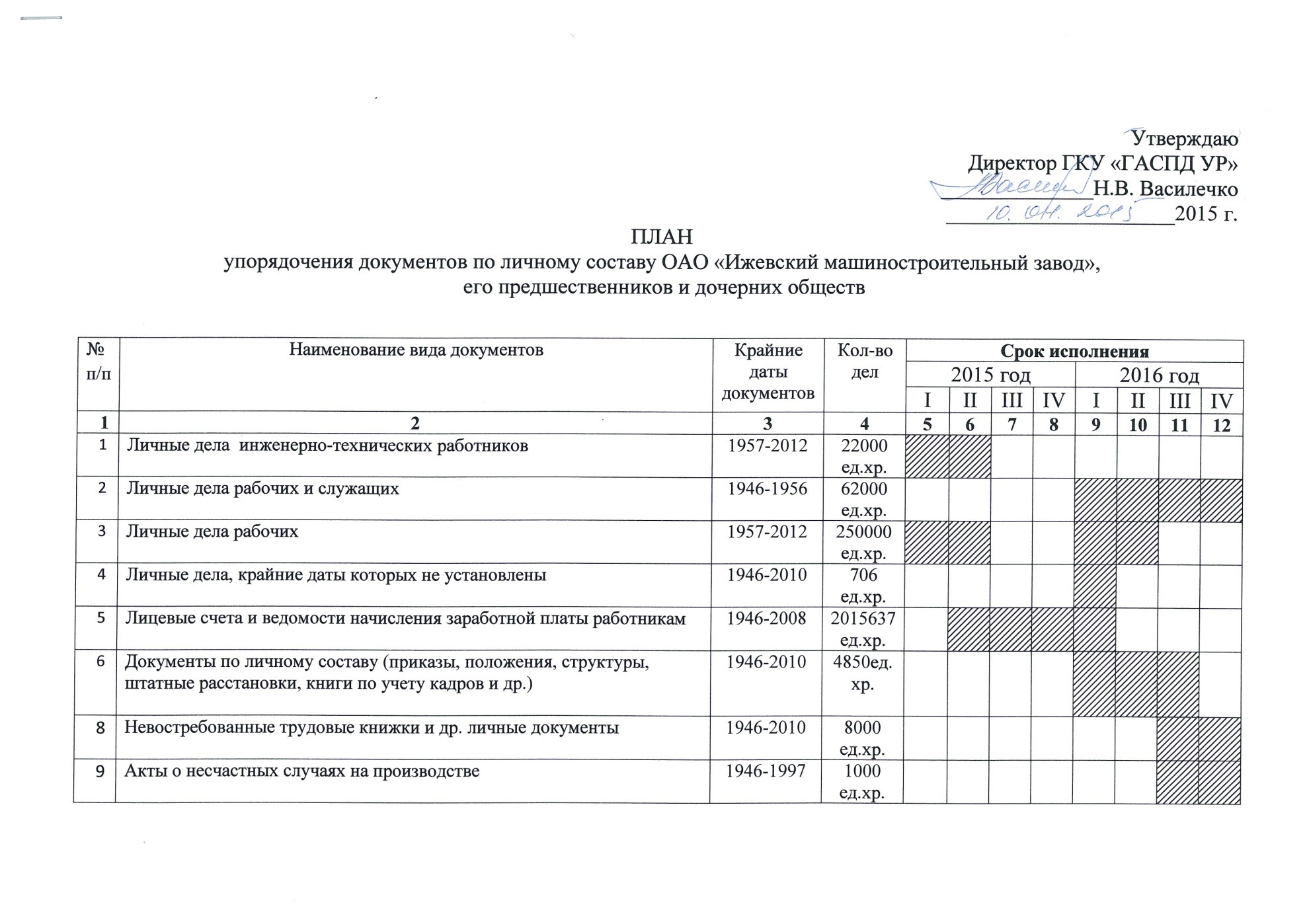 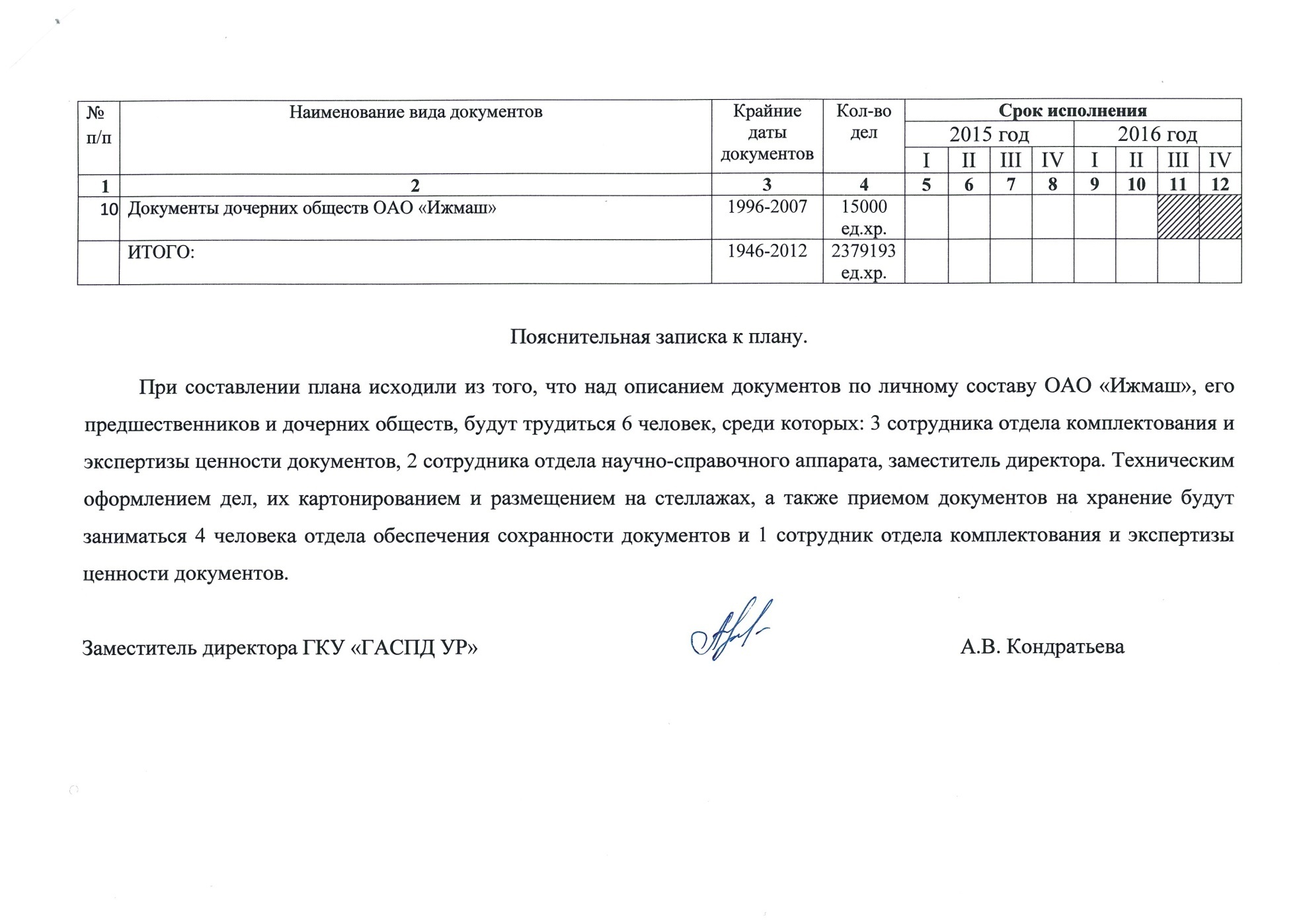 11
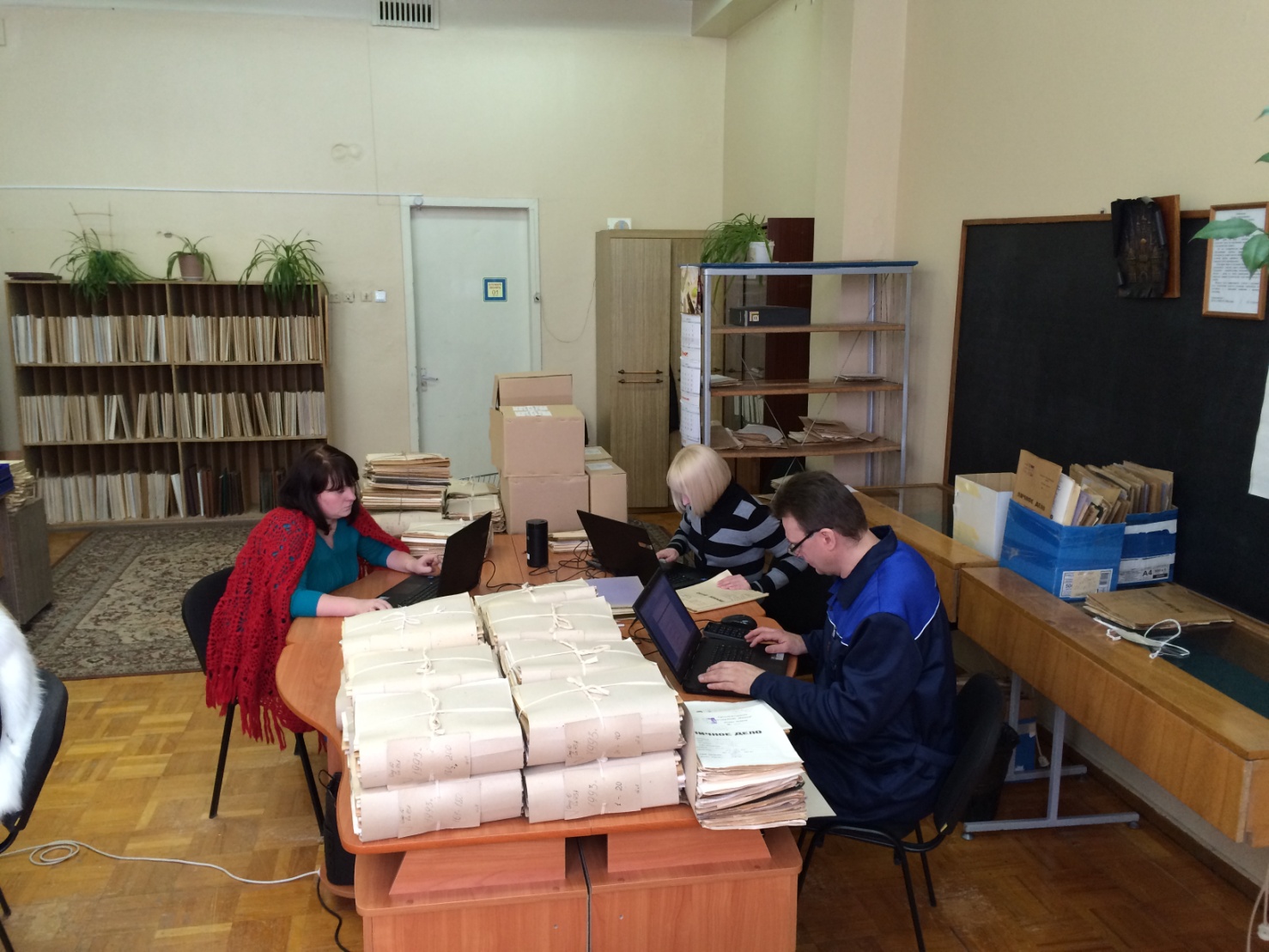 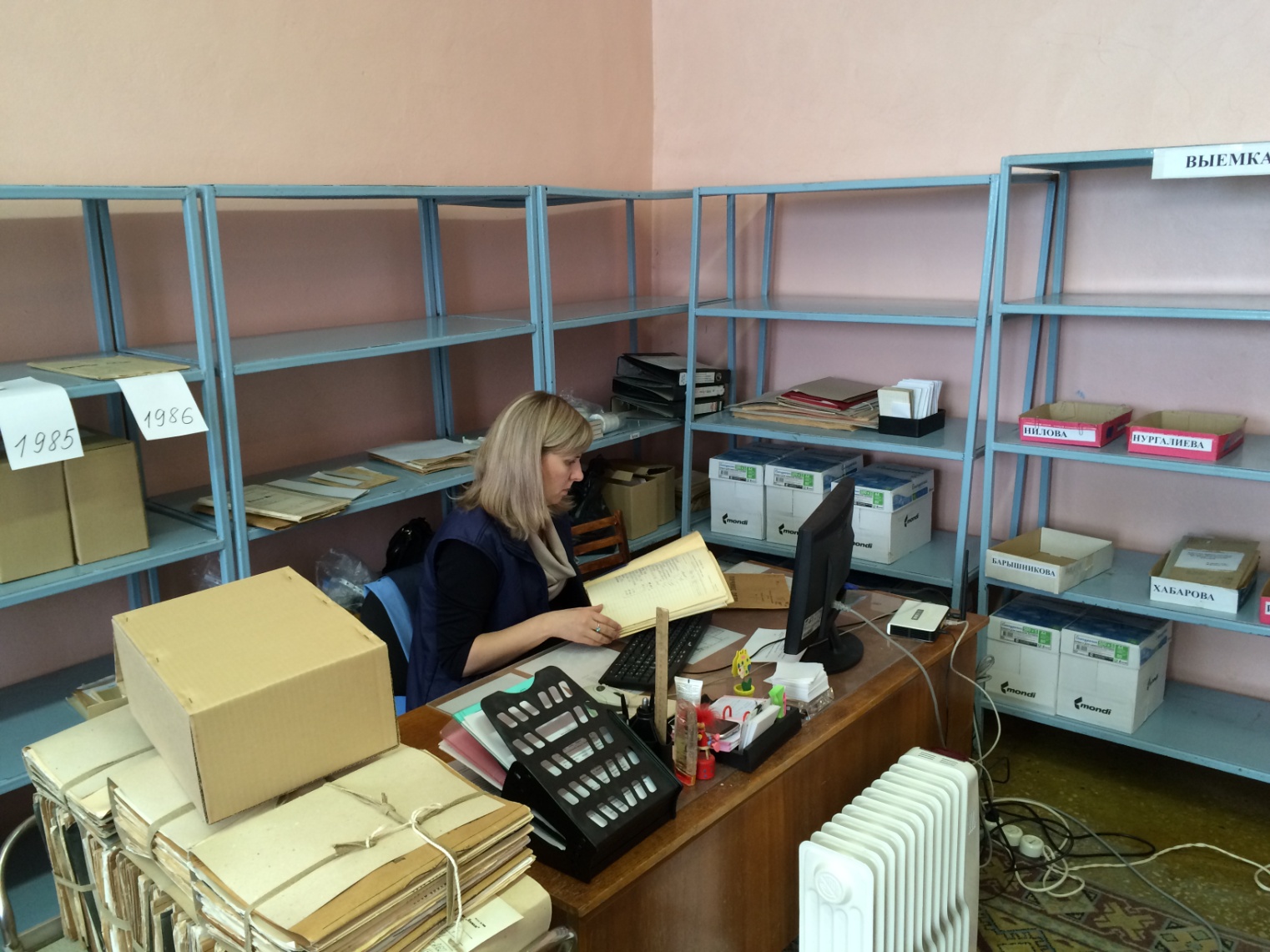 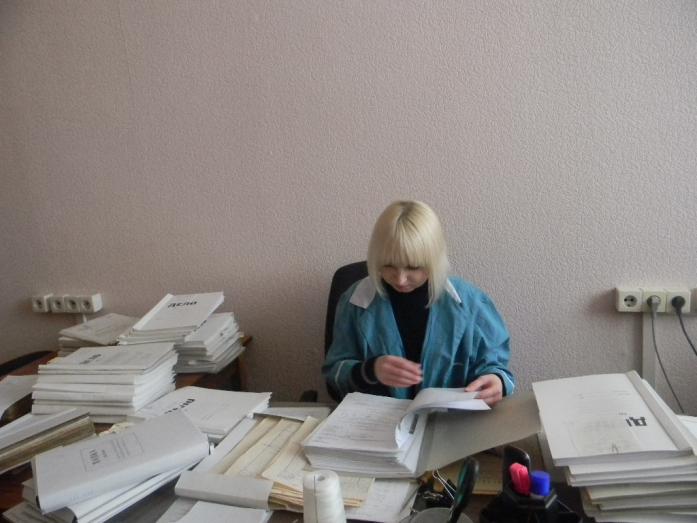 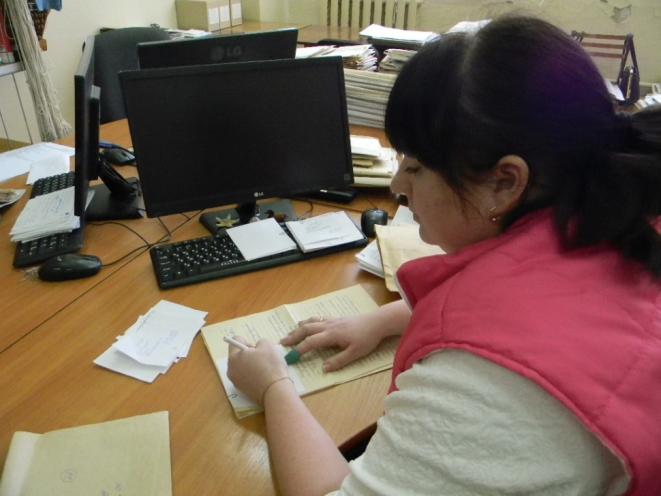 12
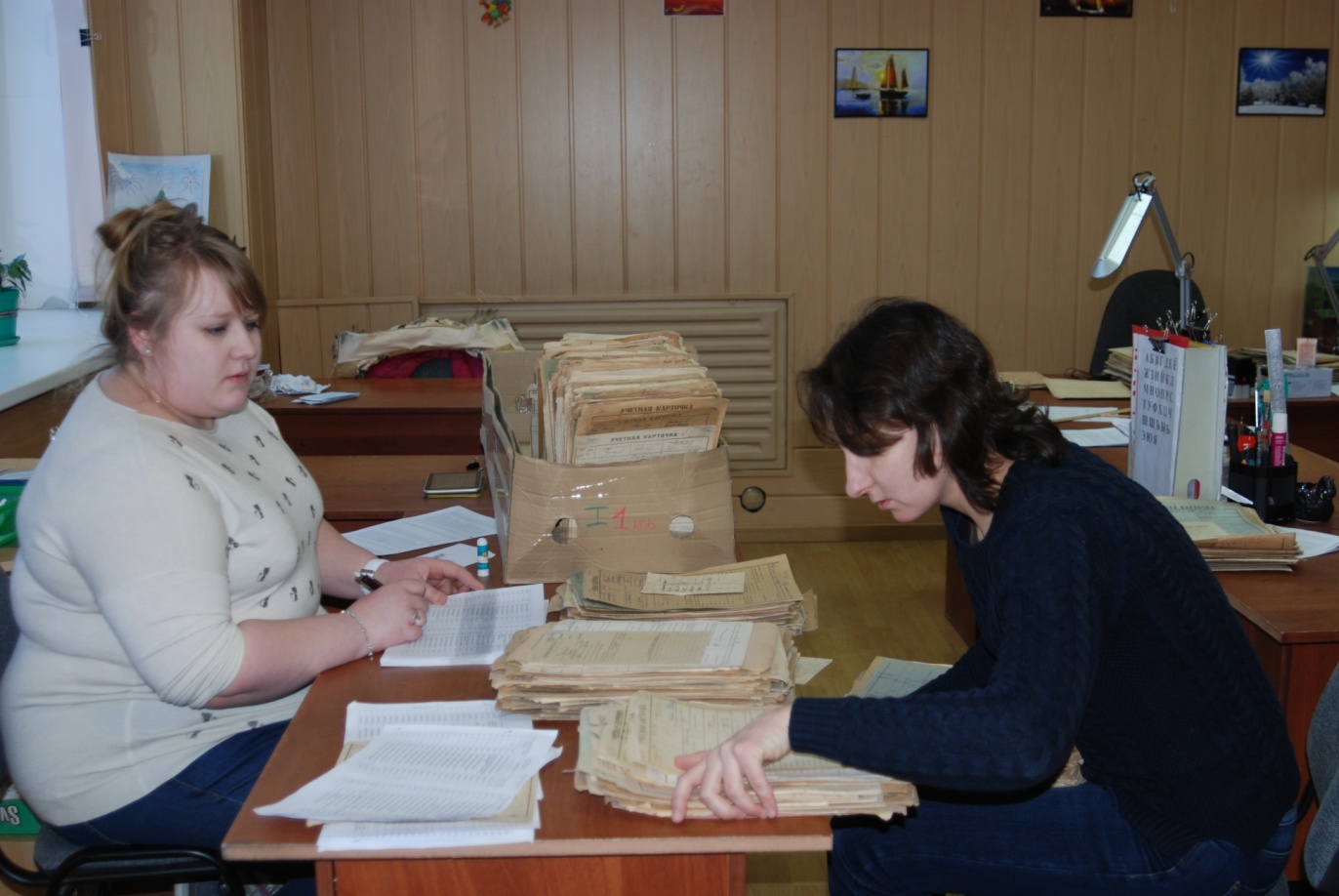 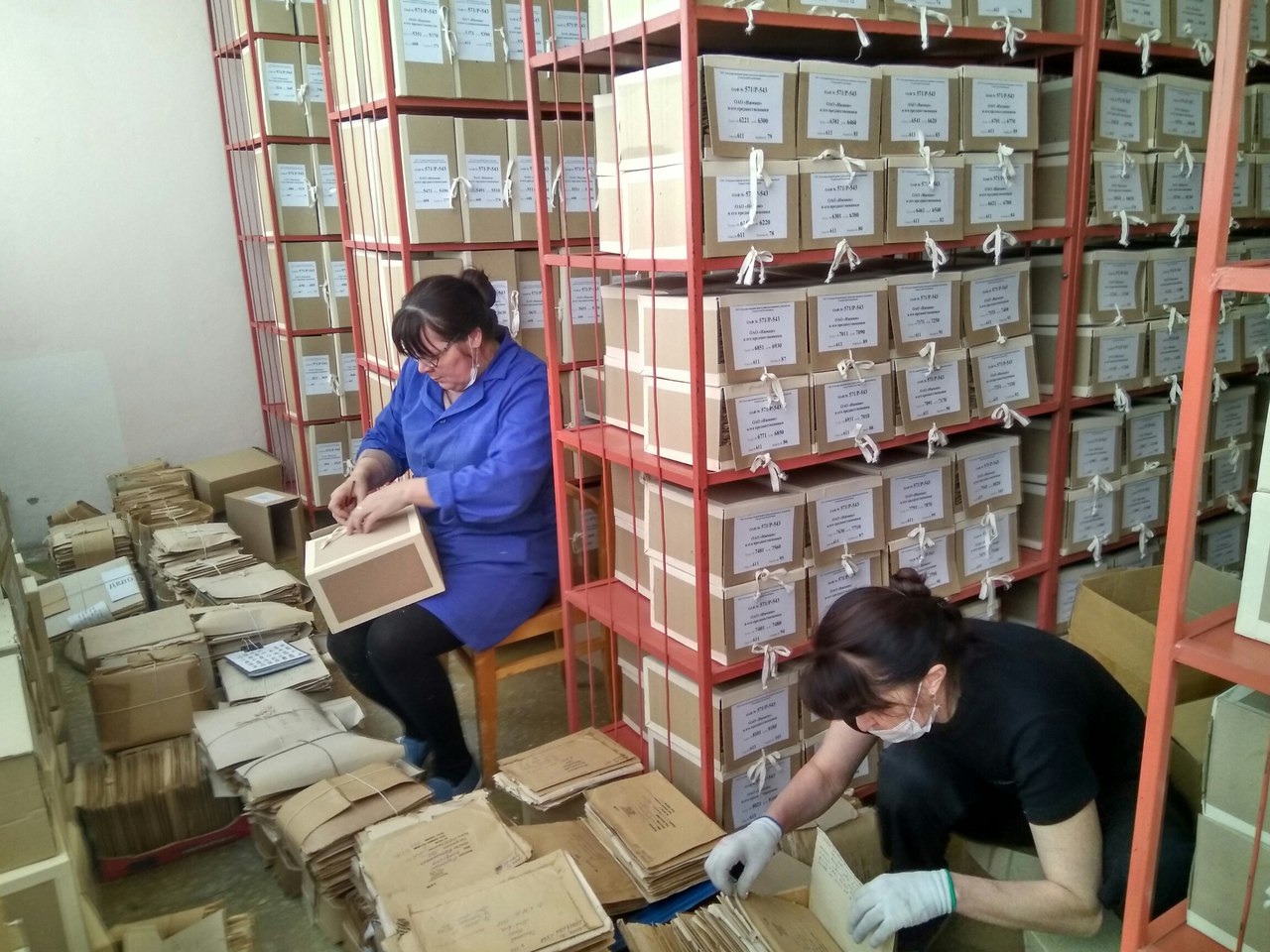 13
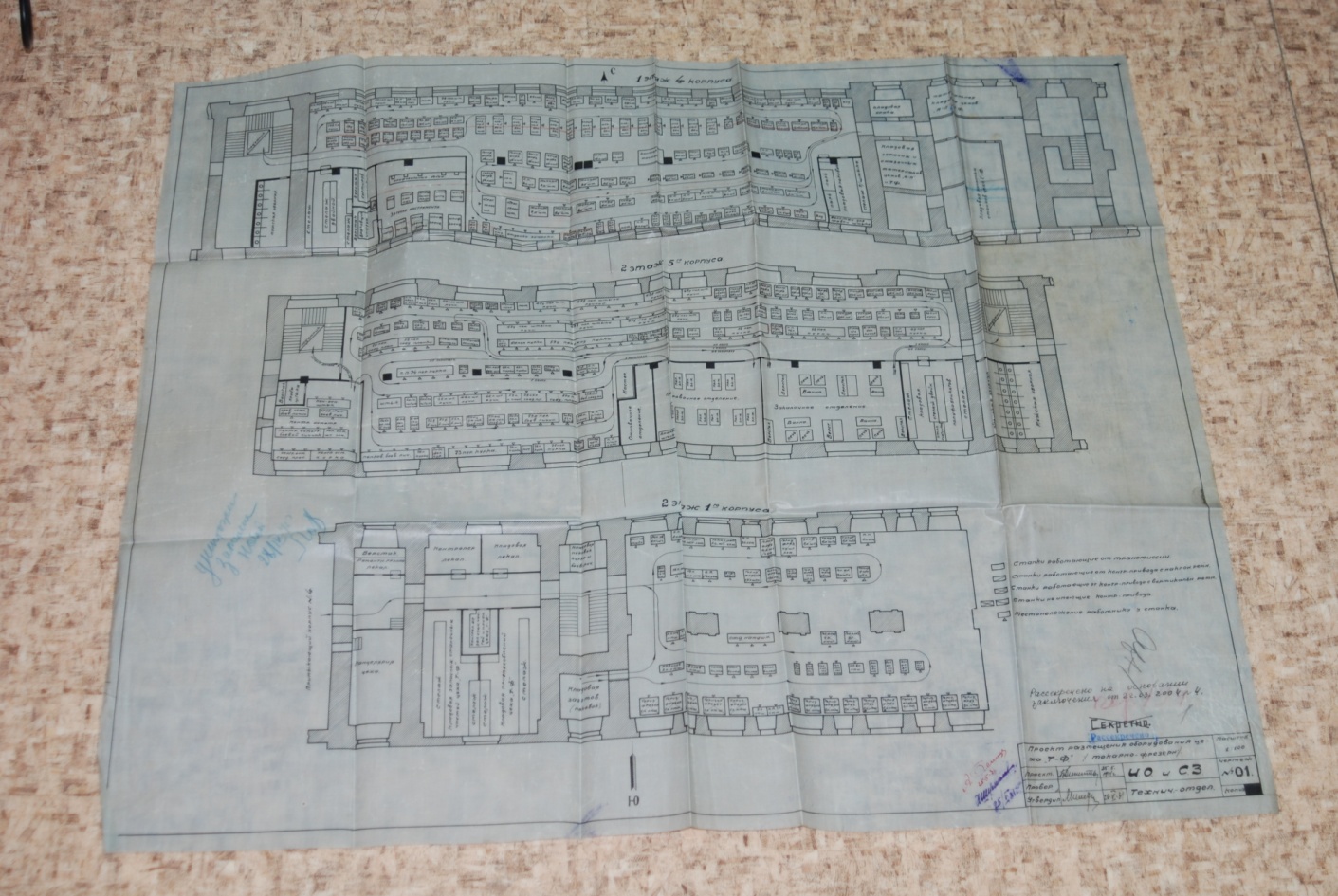 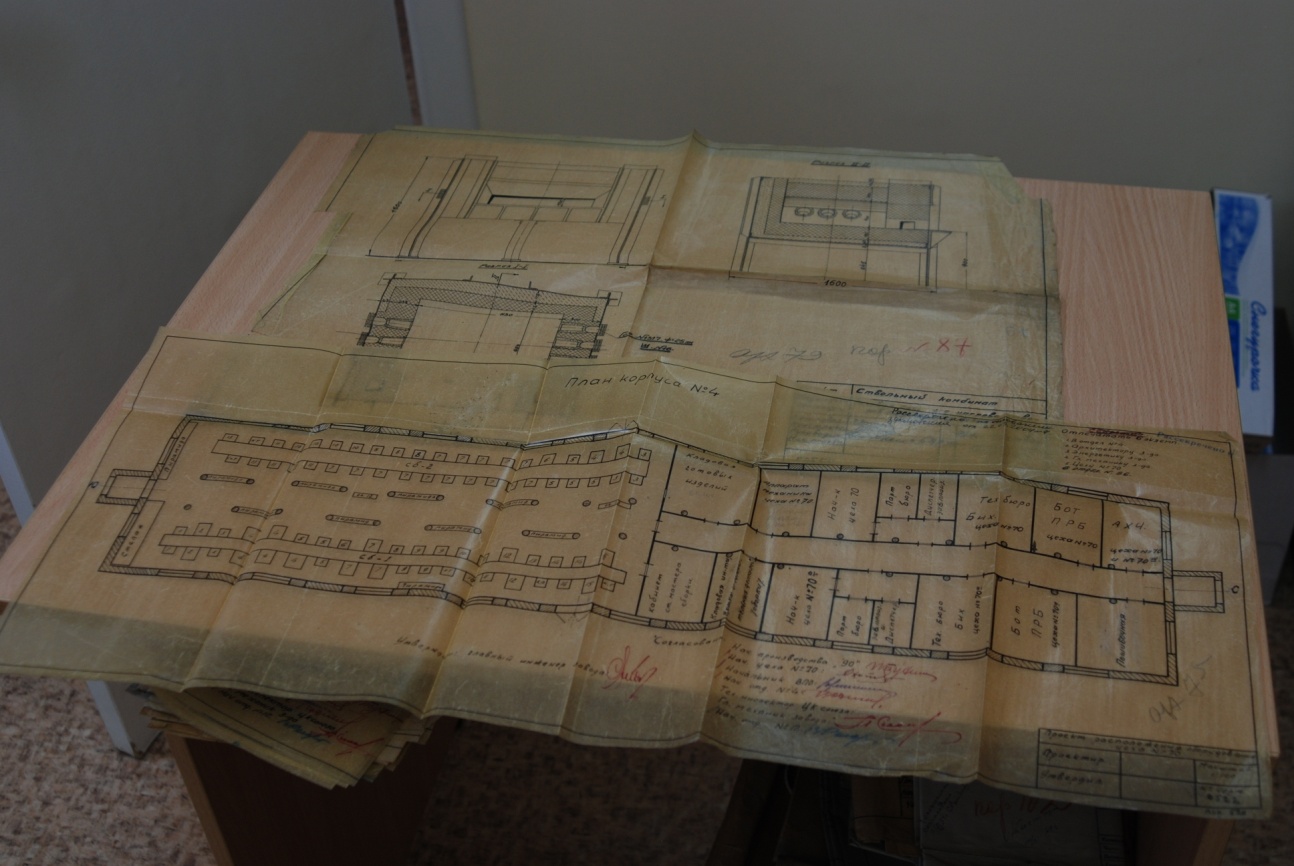 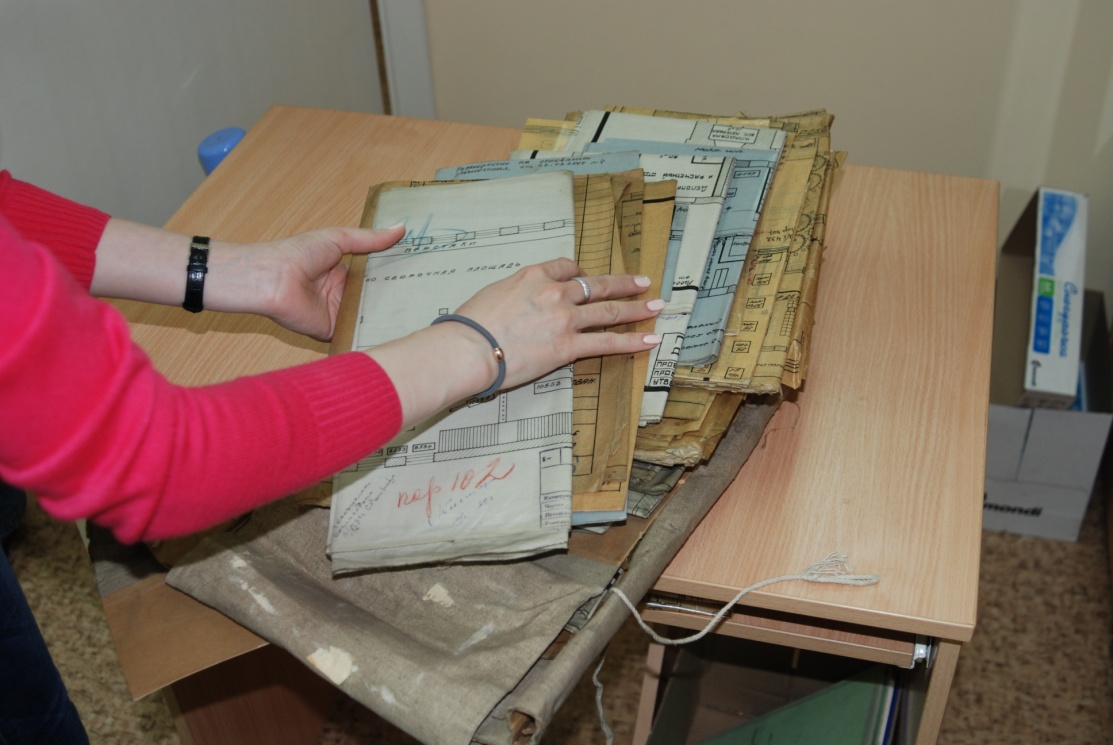 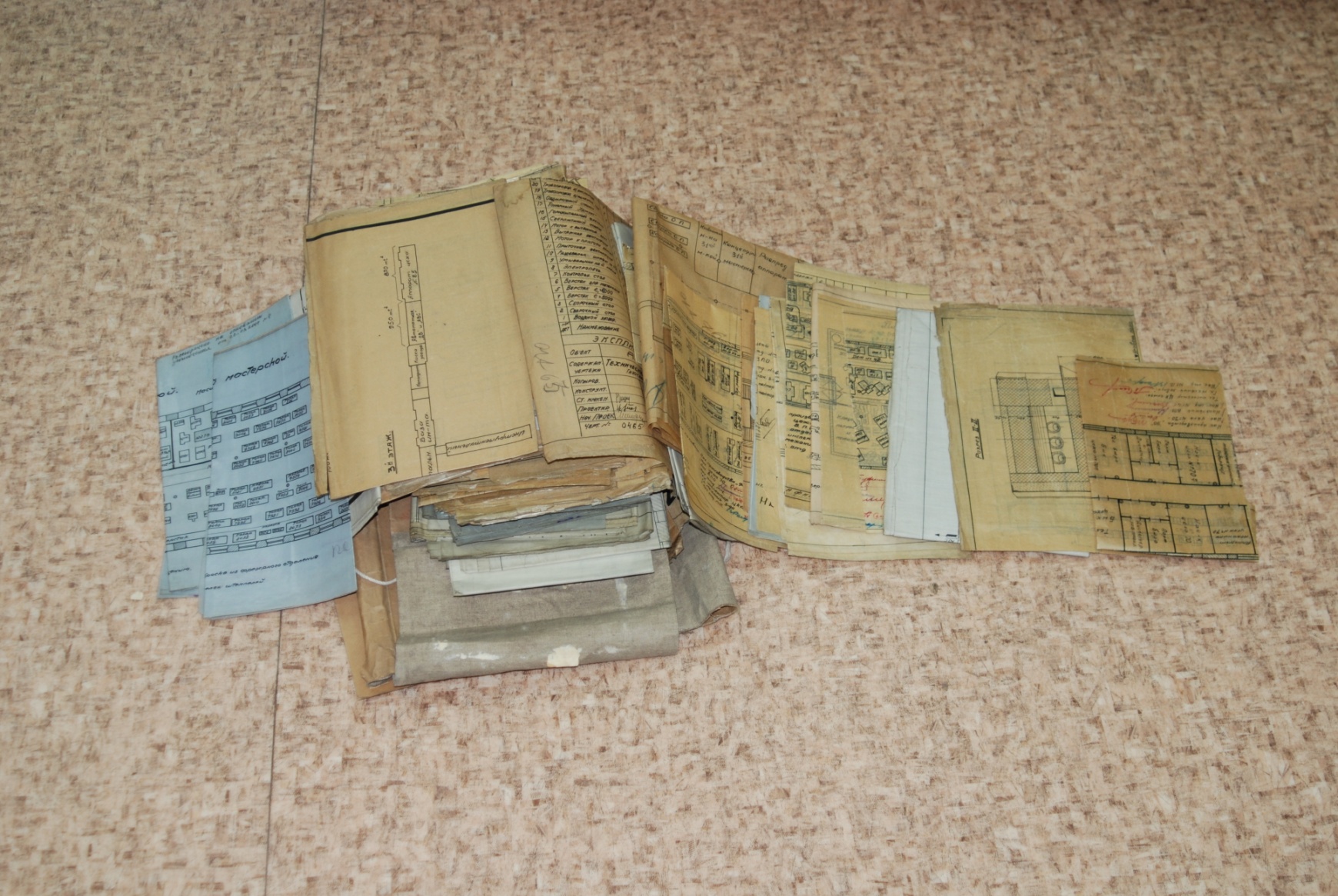 14
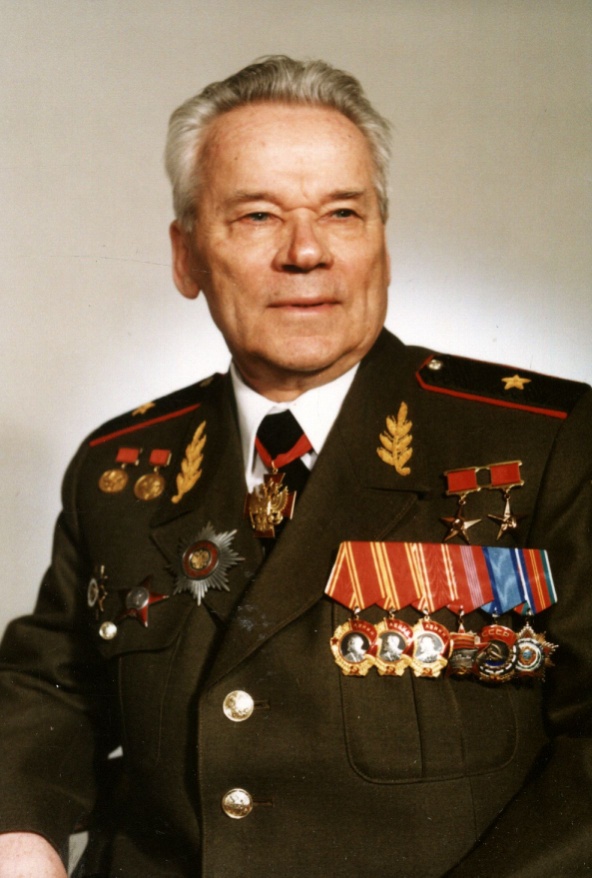 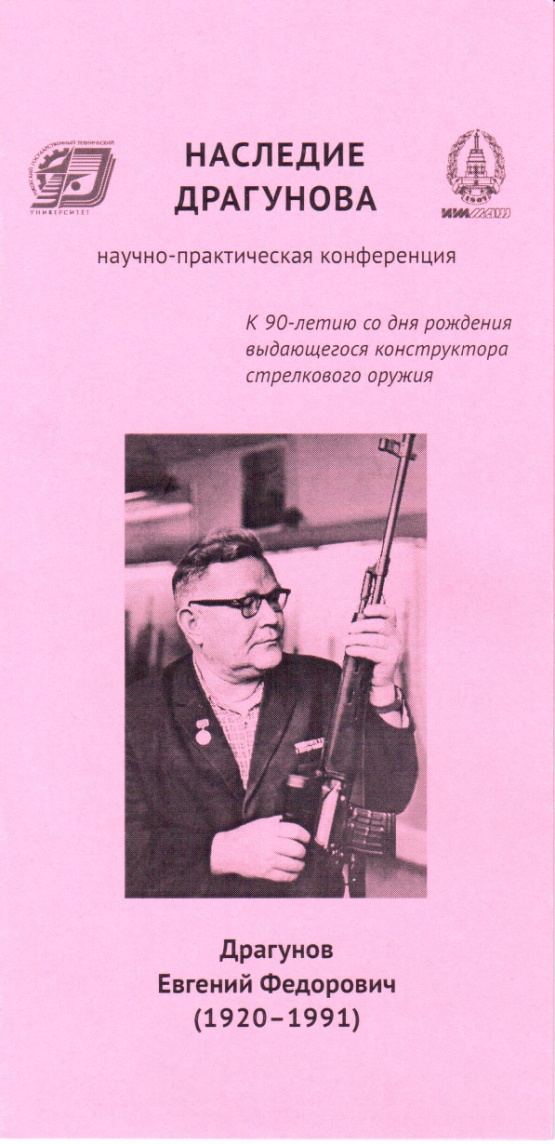 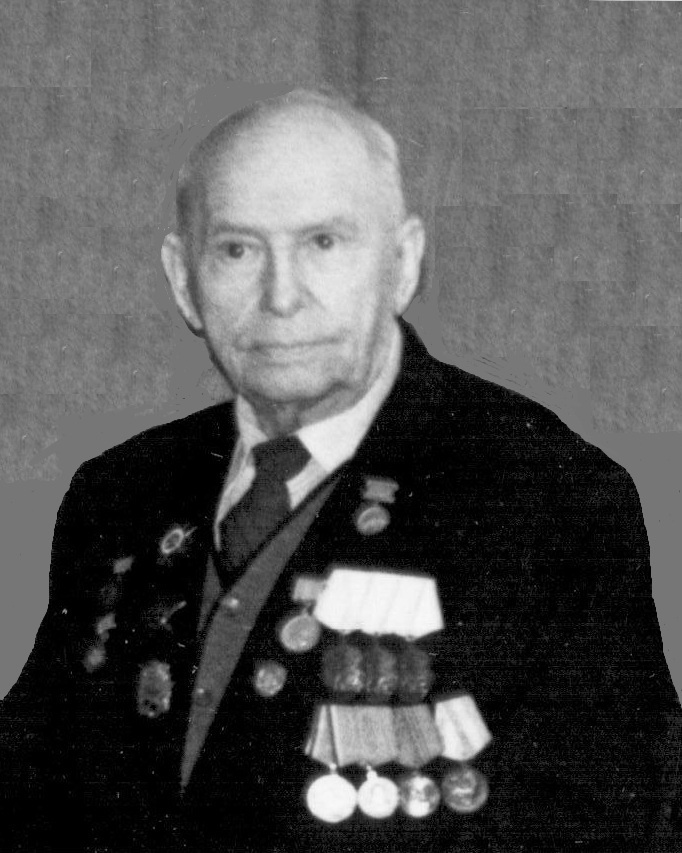 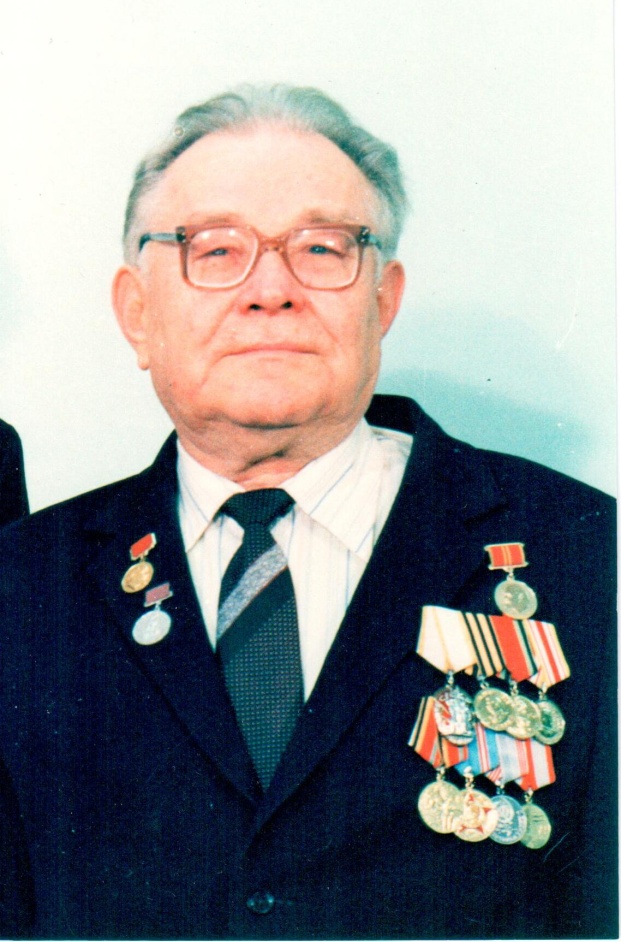 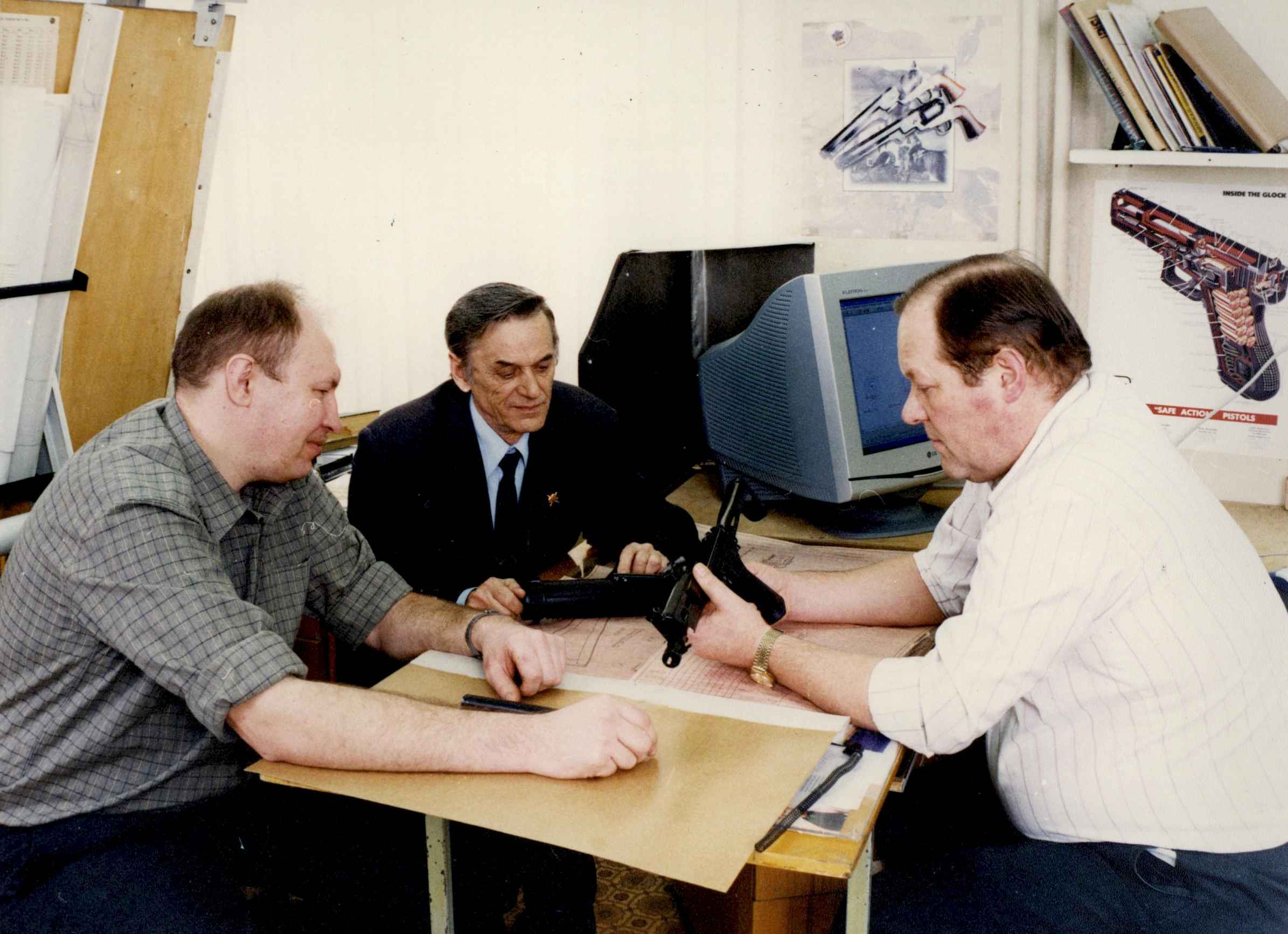 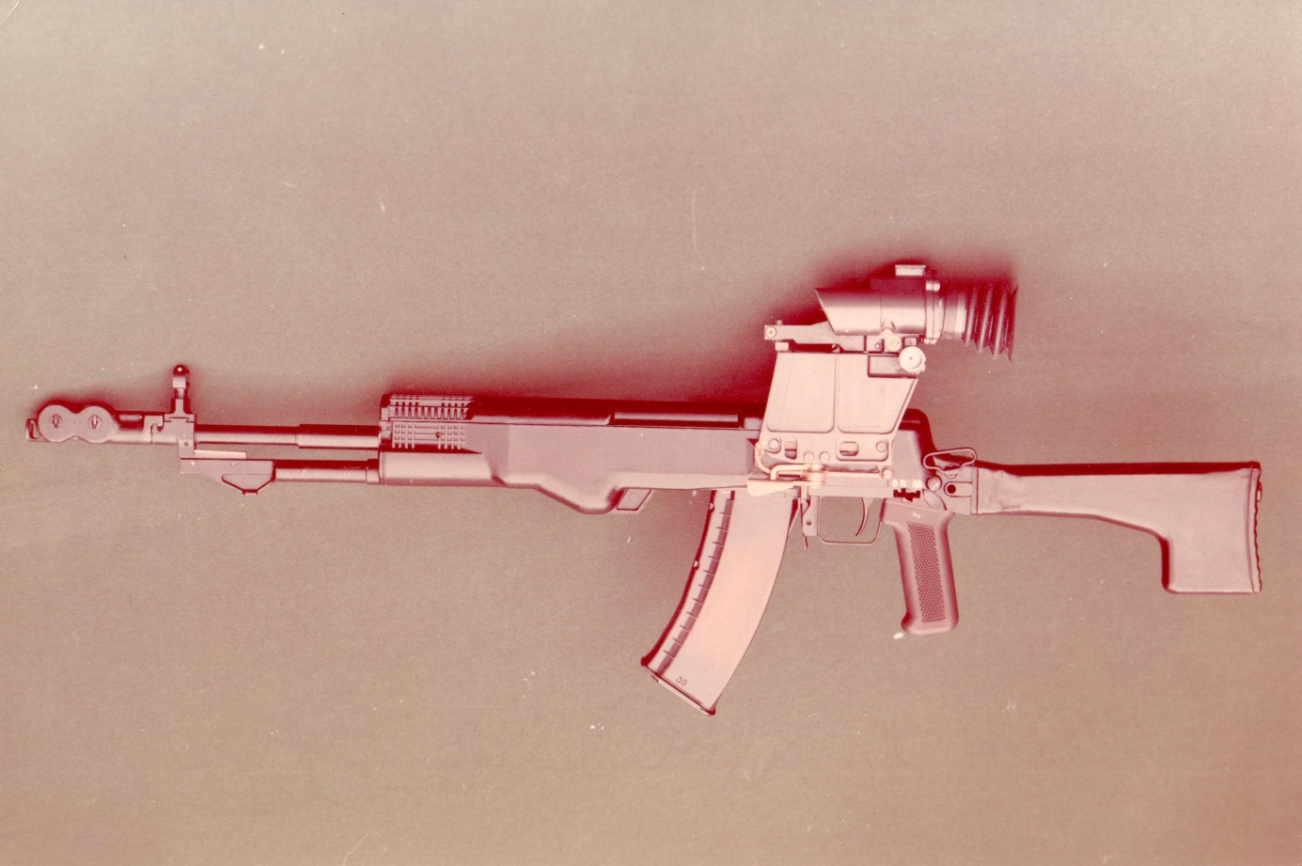 15
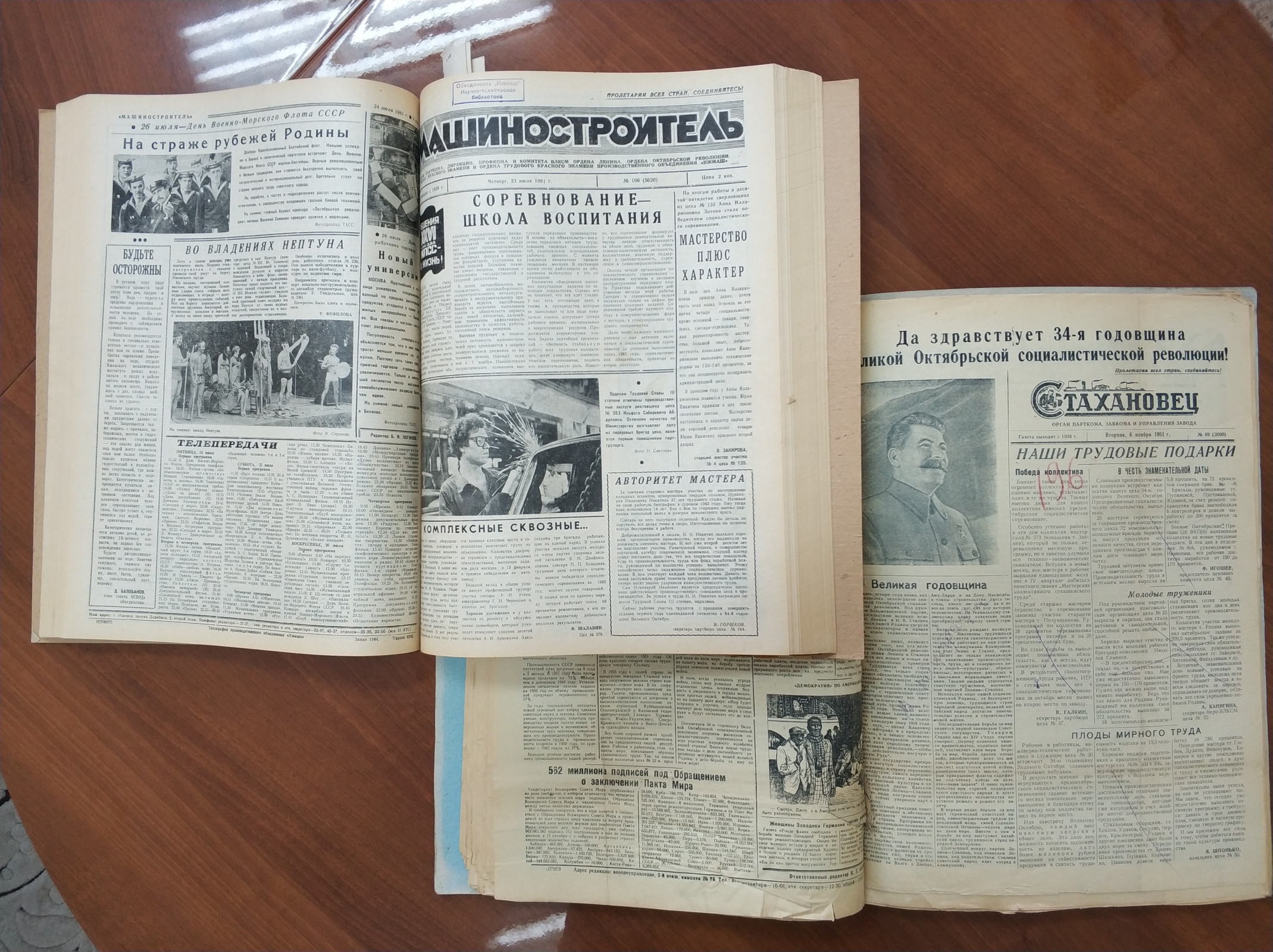 16
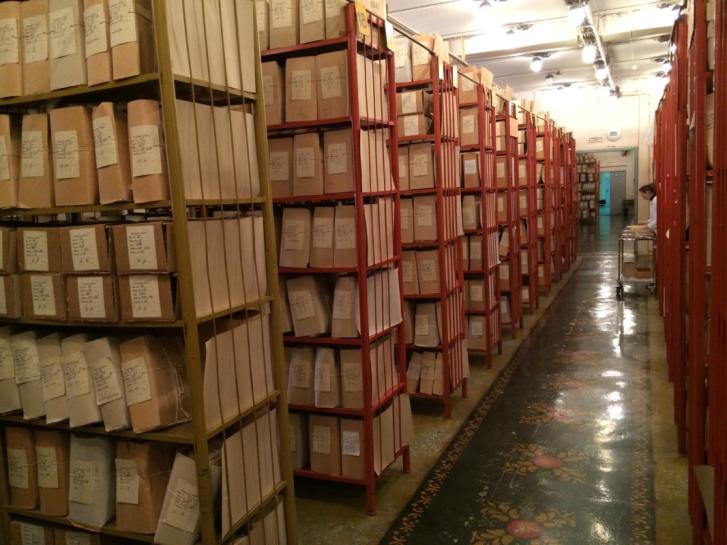 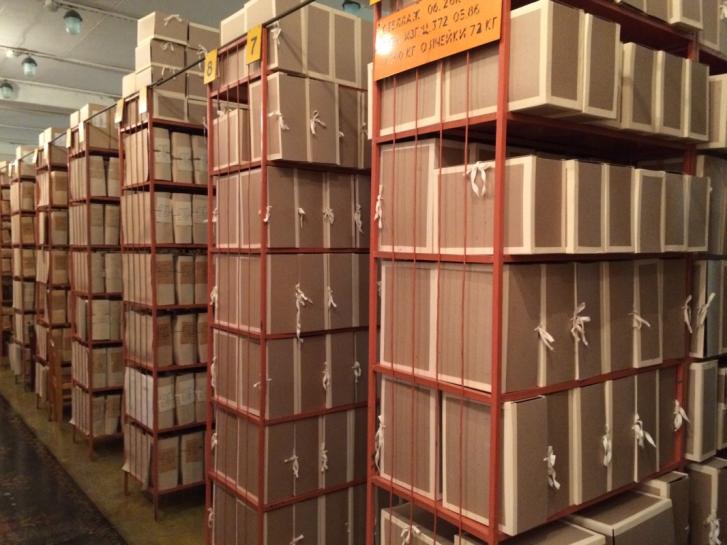 Архивохранилище документовОАО «Ижевский машиностроительный завод»
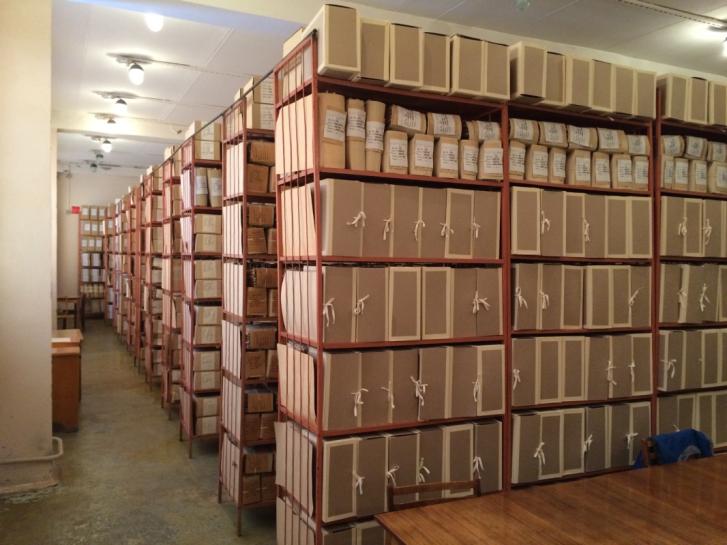 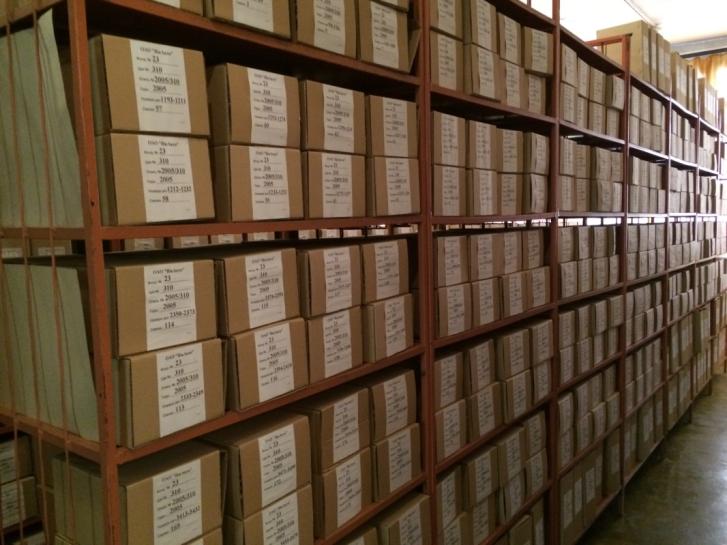 17
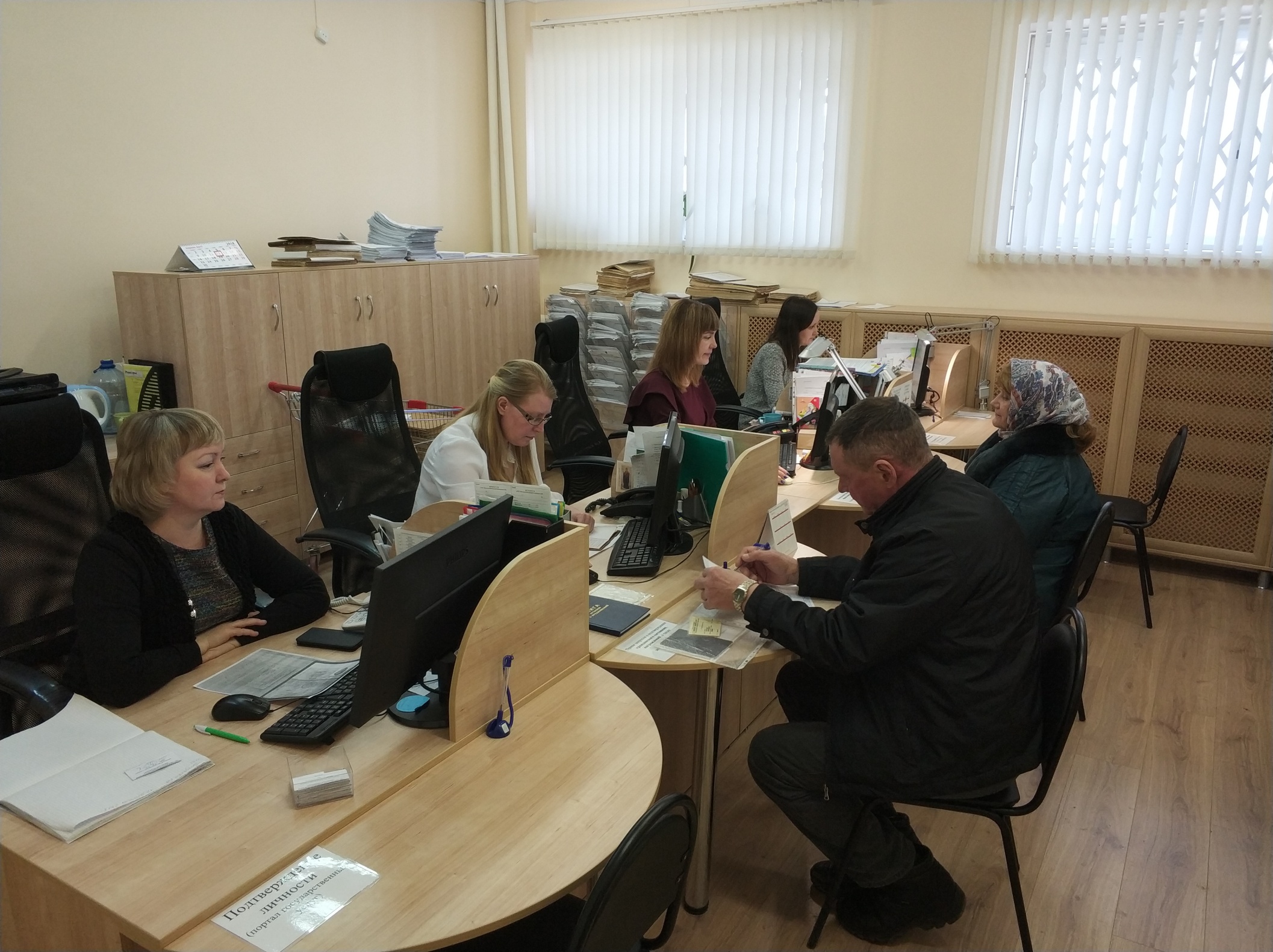 18
Количество исполненных запросов
19
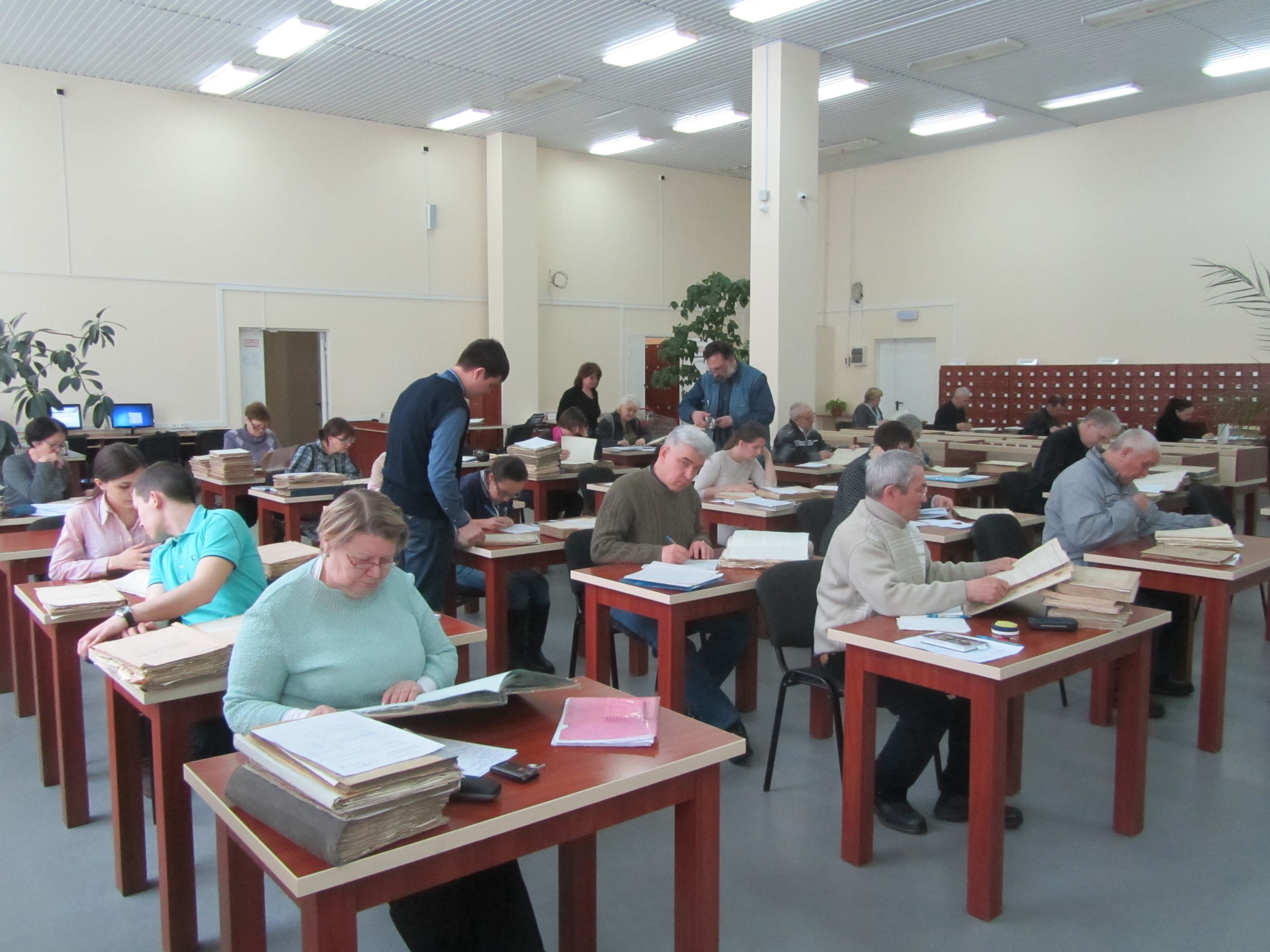 20
Спасибо за внимание!
Директор
ГКУ «ГАСПД УР»		             	Н.В. Василечко
2018
21